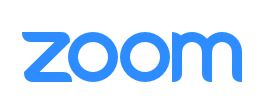 Zoom – The Basics for Engaging Teaching  Welcome!
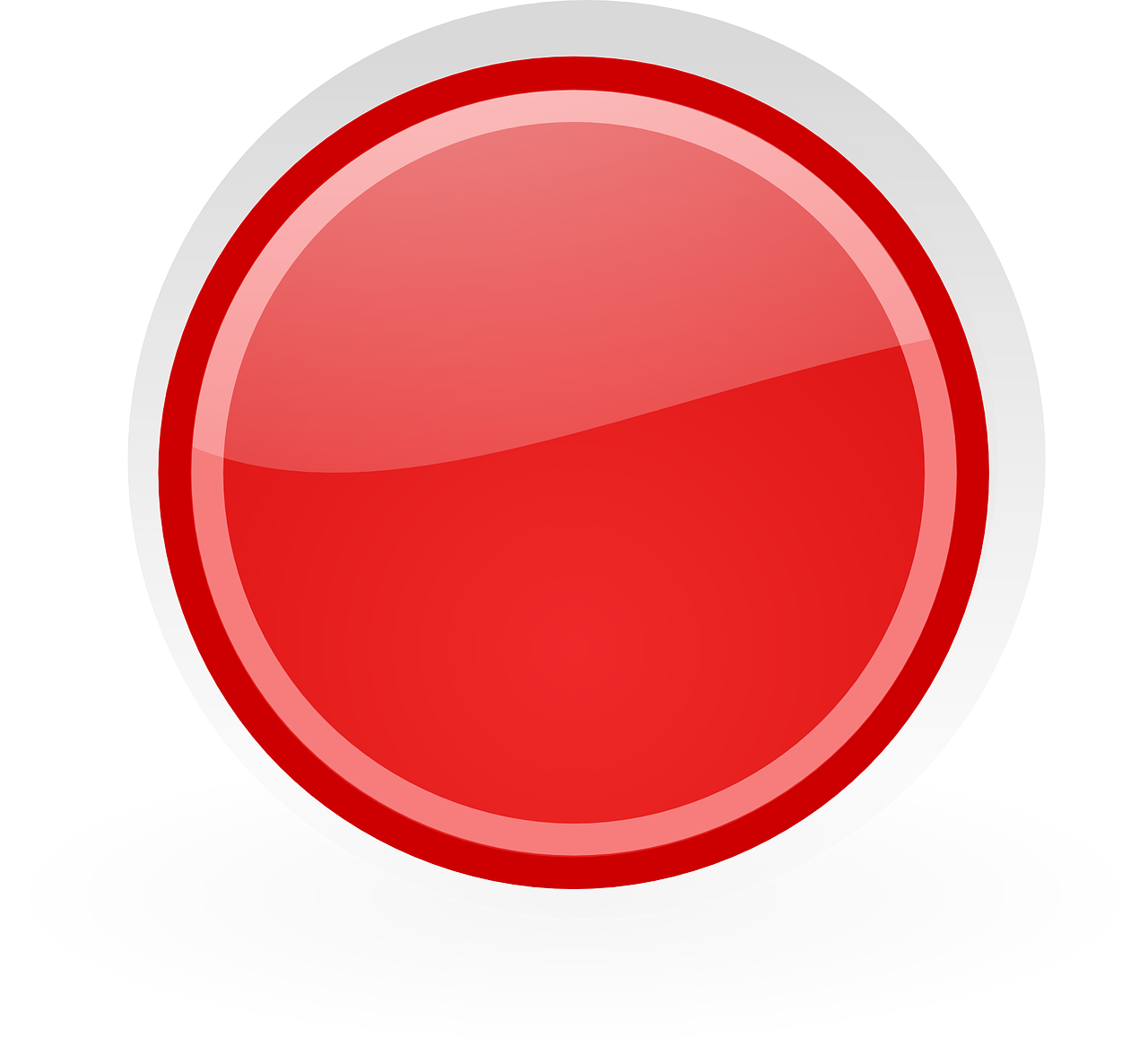 HIT RECORD!
SALT Supporting you in your teaching
salt@swansea.ac.uk

Rhian Ellis, Academic Developer, SALT
r.e.ellis@swansea.ac.uk

Suzanne Wells, Senior Academic Developer 
s.m.wells@swansea.ac.uk
The Focus today

1. Some introductory things…

2. Setting up, managing and sharing ‘Meeting’ 
    links, with a view to ‘Hosting’ (teaching) with          
    Zoom 
 
3. Engaging and interacting with students:- 

Chat
Sharing mic & video (webcams)
Screensharing
The BasicsYou can build with…SALT  ‘Advanced’ SALT Zoom WorkshopsWVN support
4. Signpost to other ways of interacting 

5. Briefly touch upon recording  

Along the way ….some GDPR / security reminders
cont…
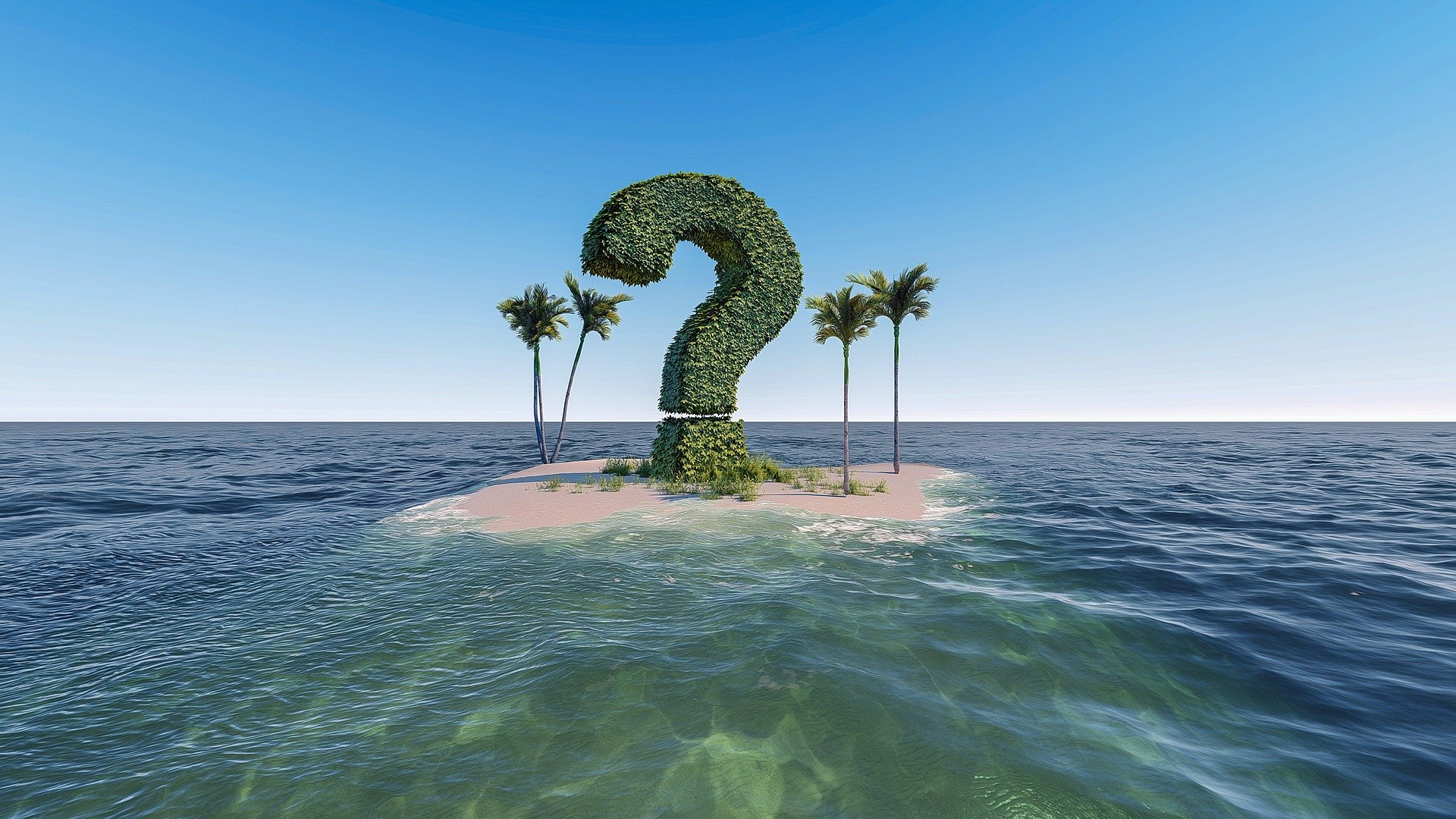 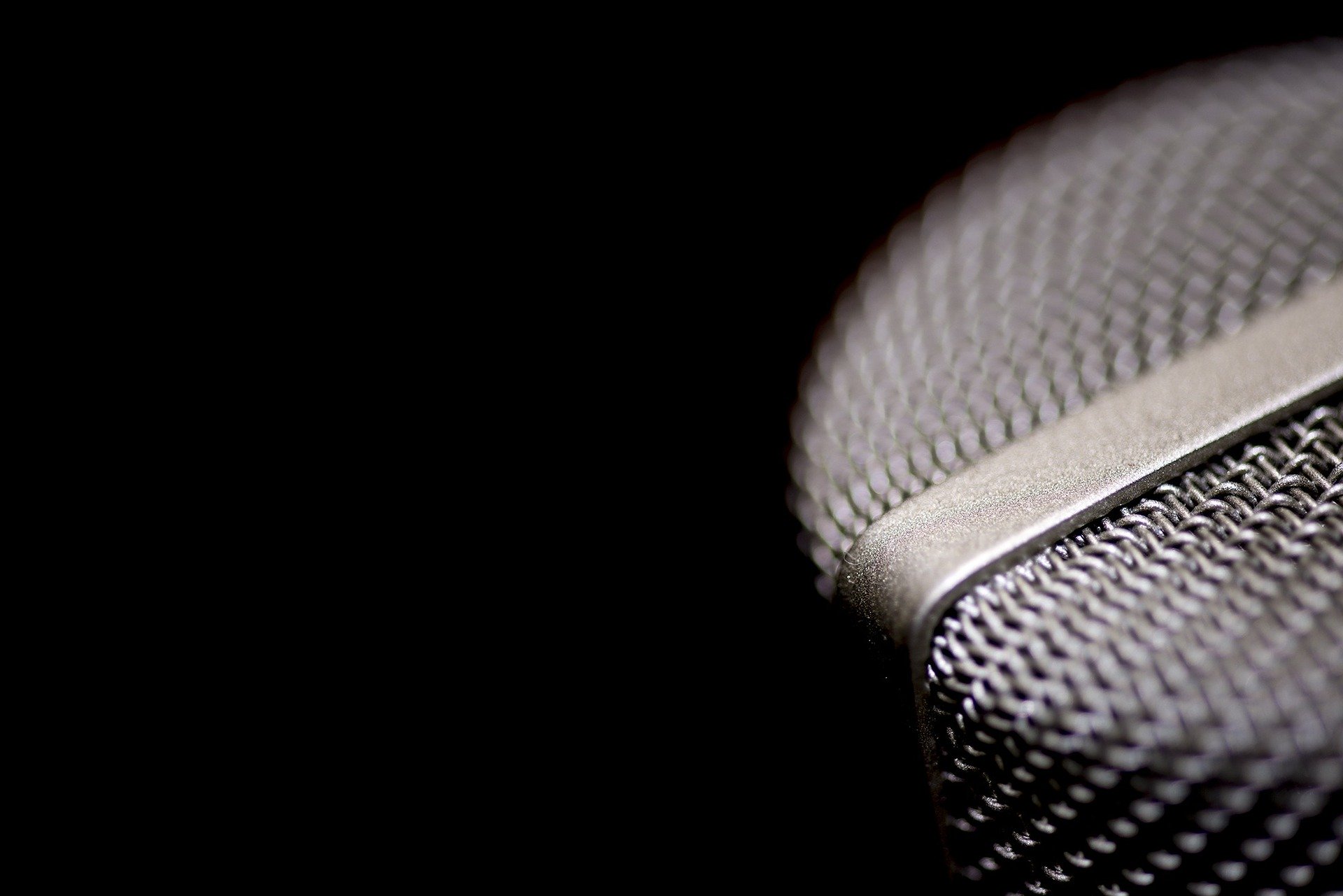 If you wish to stay on…

Quick recap & open mic at the end
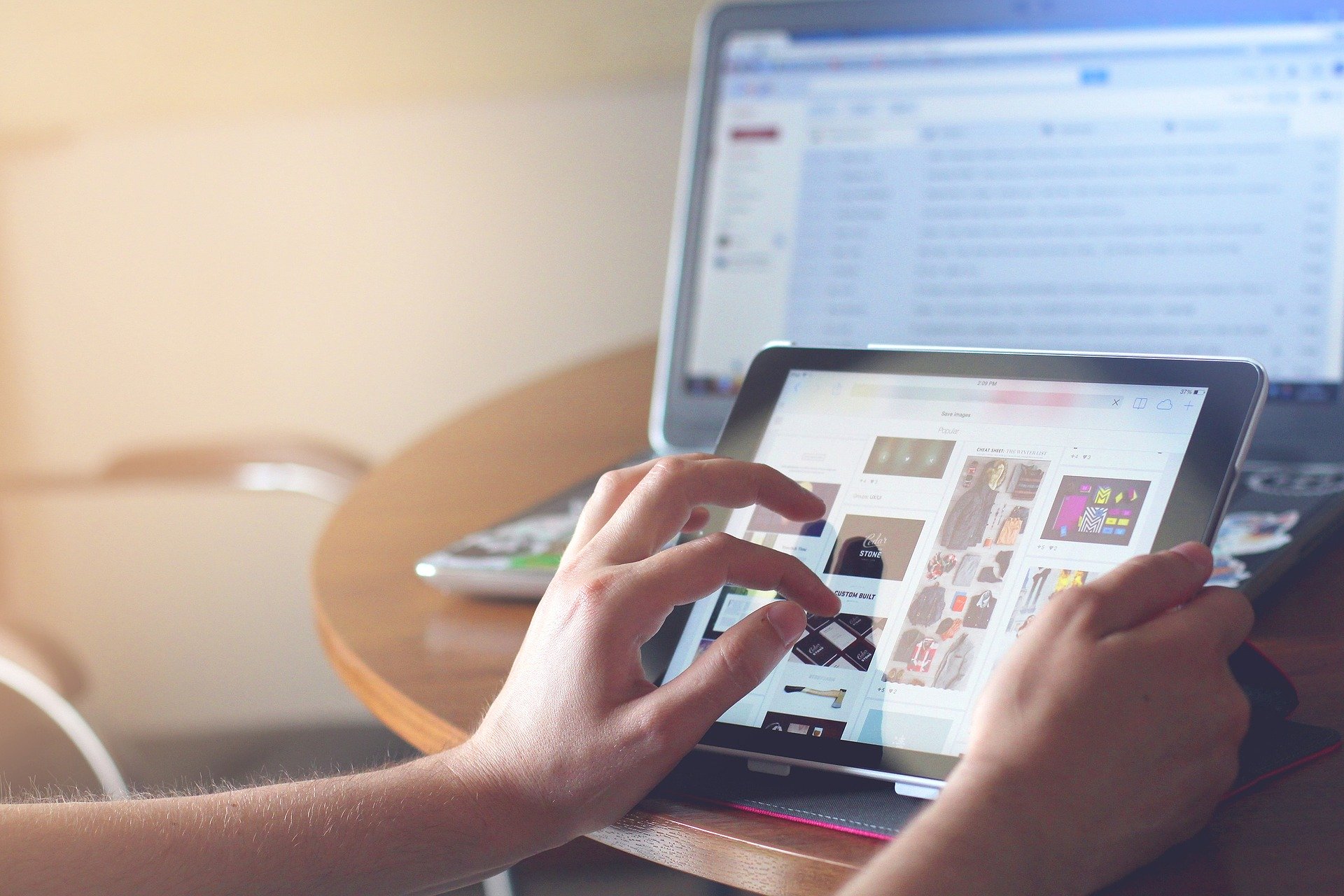 1. Some ‘introductory’ things …

Device efficiency, variations
 & connection

Background & 
environment   

Experience so far
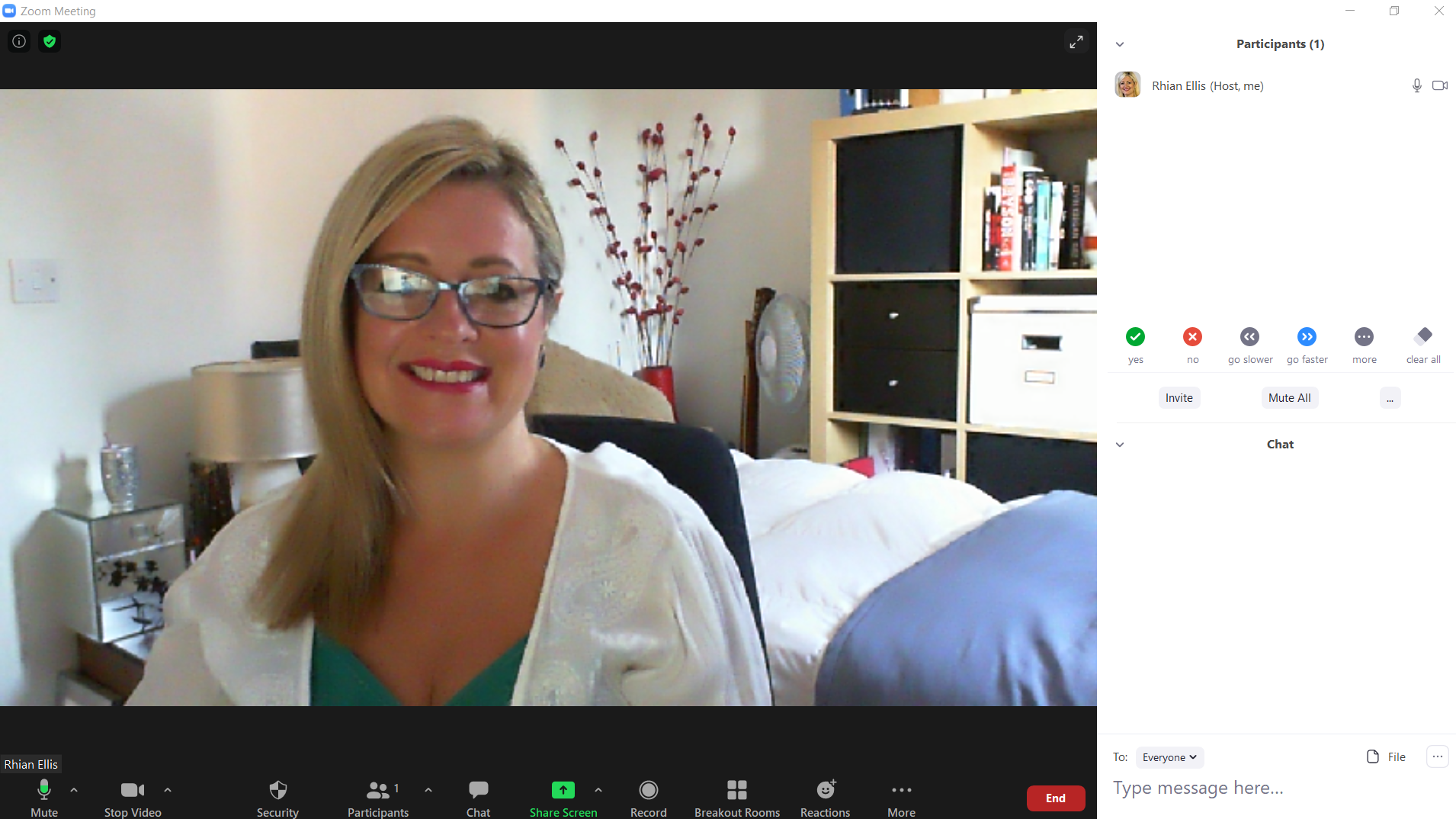 Text Chat pop out window
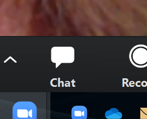 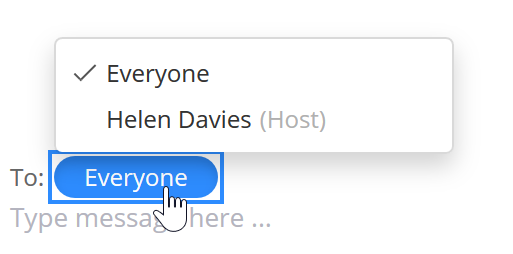 Q: What experience have you had with Zoom?
I’ve never used Zoom before today

I’ve been a ‘Participant’ in Zoom sessions before, but not ‘Hosted’ 

c)    I’ve ‘Hosted’ a session or taught through Zoom, but not been a
      ‘Participant’ before

d)   I’ve been a ‘Participant’ and a ‘Host’ in Zoom before
[Speaker Notes: .]
Q: Have you used any similar tools to Zoom?Answer Y or N in chat  If Y can you remember what?
1. The Zoom ‘Client’ desk top app
https://staff.swansea.ac.uk/it-services/zoom/ 

2. Outlook integration

3. Canvas and Panopto integration 

4. Web version:
https://swanseauniversity.zoom.us/
2. Creating & sharing ‘Meeting’ links in your University account
The Client app home screen looks like this…
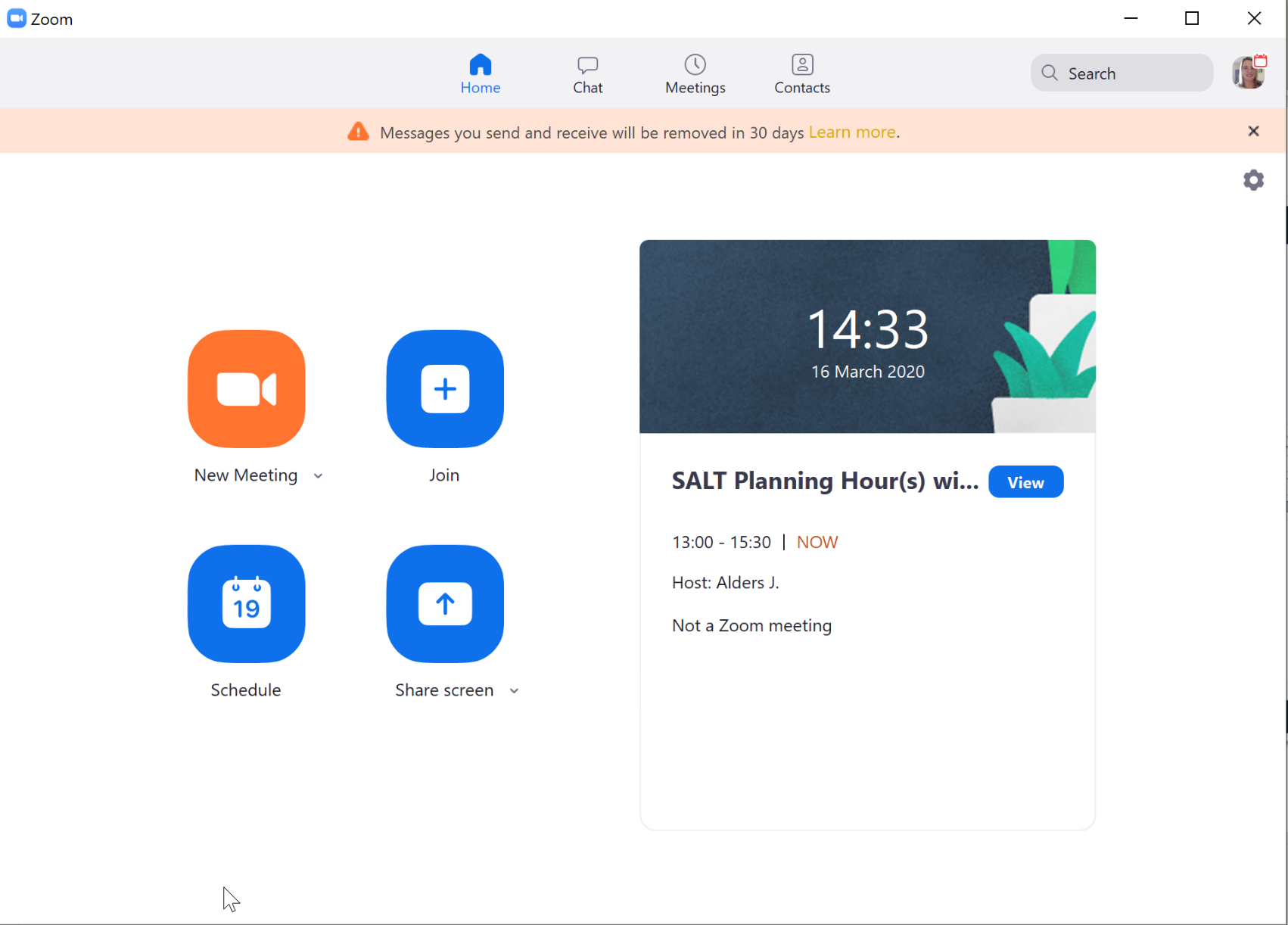 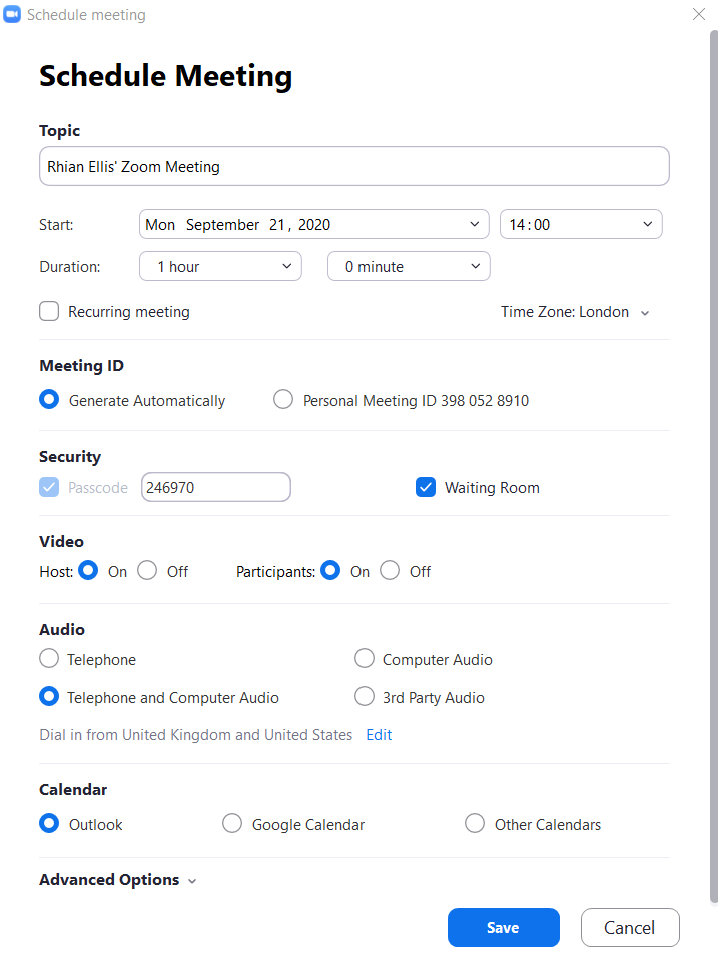 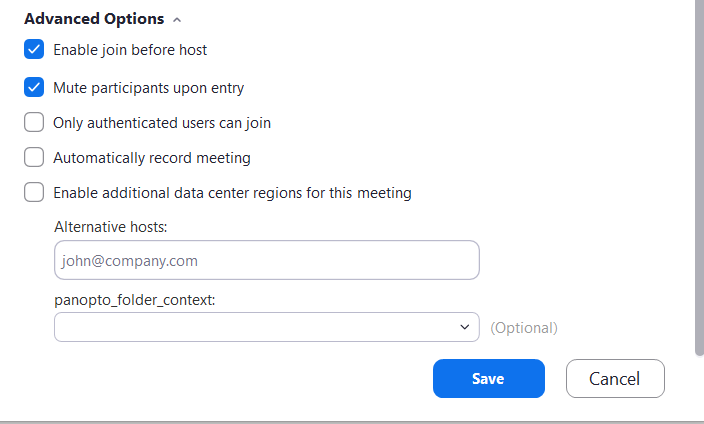 The ‘Set-Up’ Host

2. ‘Alternative’ Host

n.b. ‘Scheduling Privileges’ for Professional Support Staff  are available - Contact WVN 

3. The Co-Host

There can only ever be One Host, but multiple Co-Hosts are possible e.g. for groupwork 

n.b. Roles can be easily managed in various ways within sessions
Roles & 
‘Privileges’
[Speaker Notes: The ‘Set-Up’ Host …
‘Owns’ the session, including the recordings and reports 
Cannot join concurrent sessions (the session may end abruptly if they attempt to do so)

‘Alternative’ Hosts …
Become the within-session HOST if they enter before/instead of the Set-Up Host (remember, recordings and reports stay with the Set-Up Host)
Become a within-session ‘Co-Host’ otherwise

Scheduling Privileges overcome the issue of lack of ownership of ‘Alternative Hosts’. 

The Co-Host…
Similar powers as the Host – a few exceptions e.g. Polls & Breakout Rooms]
Roles & 
‘Privileges’
4. Participants …

Are defaulted to basic privileges, such as mic and video sharing, but this can be managed in ‘Settings’ when scheduling or editing the meeting, and even within the session (more to come on this)

e.g. Screen share is defaulted to OFF for  security. Easily switched to ‘allow’, for individuals or all.
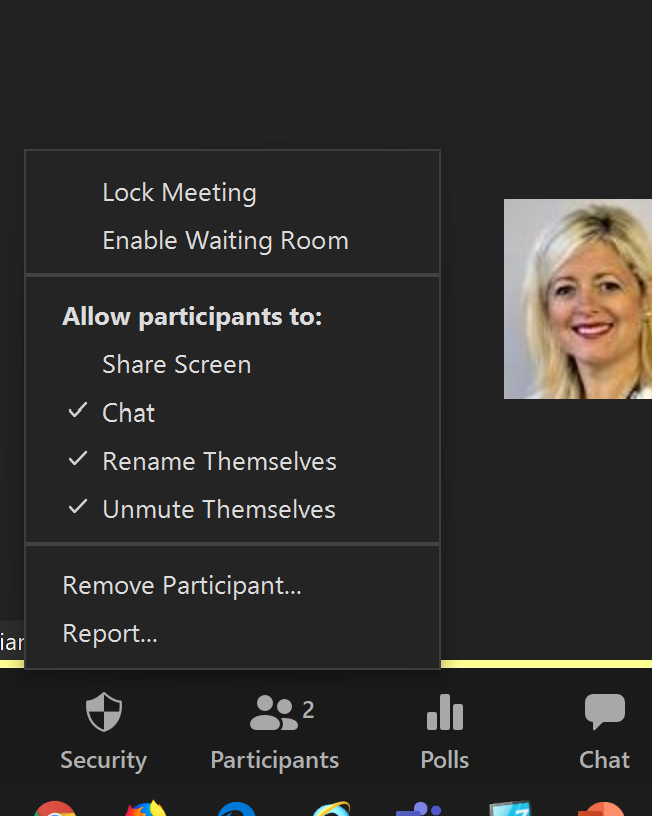 Within session settings
Explore this page…
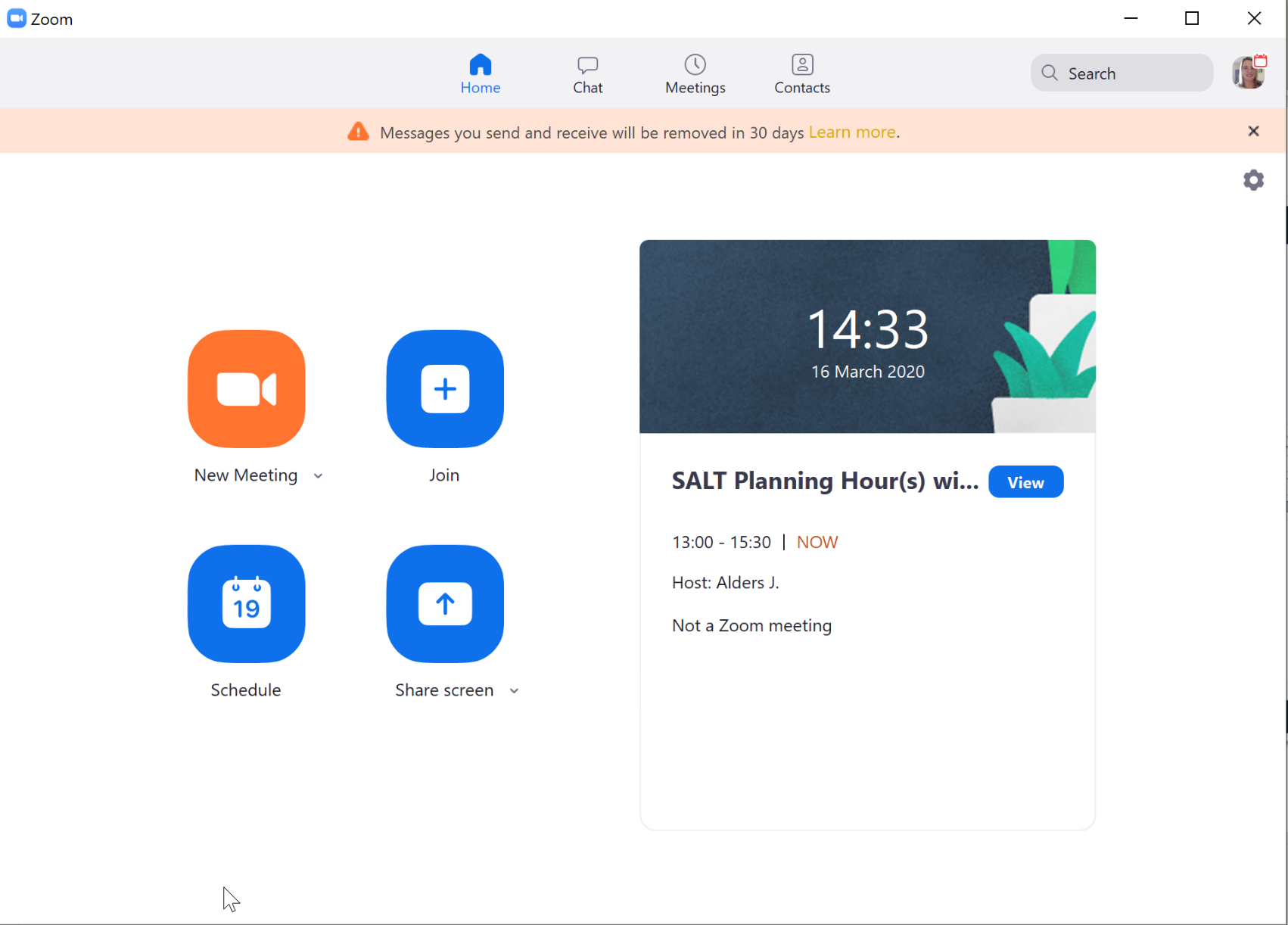 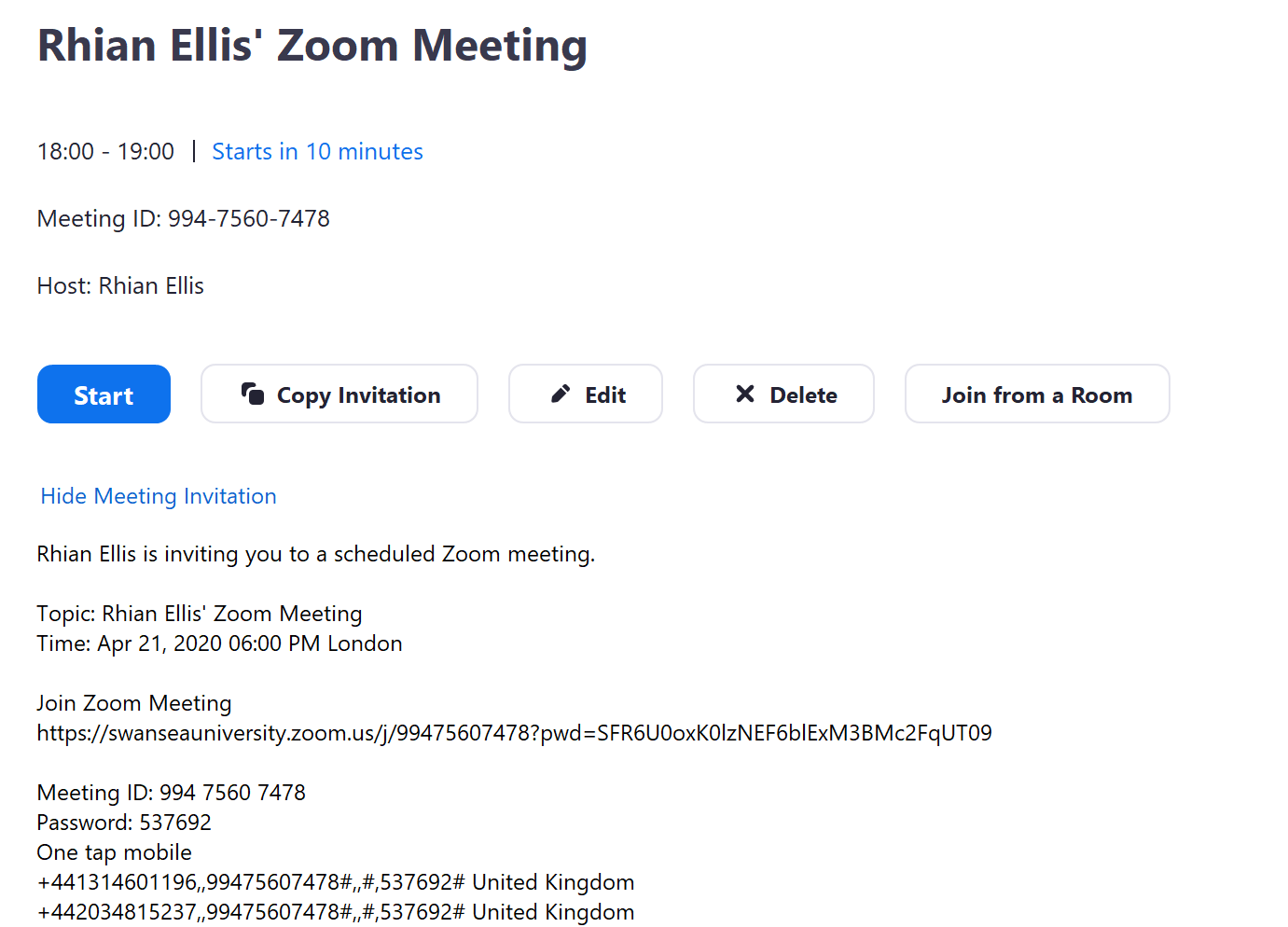 Joining Info
If scheduled from your account, you can use Outlook/Email/Meeting Requests:-

 
1. With Outlook integration, a meeting request will automatically generate allowing you to add participants individually or via a mailing list

2.  Or ‘Copy the invitation’ or manually extract the invitation text & paste it into an email message
Ways to share the joining info
Scheduling Meetings in Canvas 

If you have a Canvas course for the intended audience, this is the best way

The form looks similar (Some screenshots to follow) 

The link will be embedded in the course and it’s calendar -  best for large numbers of students. 

All Zoom meetings booked on Canvas have the recordings automatically uploaded to Panopto (if recorded).
Ways to share the joining info
Zoom Registration 

You can create a Zoom registration link to go with a meeting (covered in our Advanced Sessions). 

The link goes out by email with the registration confirmation. 

This has some benefits, but only if you don’t have a  Canvas course.
Ways to share the joining info
Inviting from within a live session  

For individuals/very small numbers, view this like a telephone call.
Ways to share the joining info
Ways NOT to share the joining info
AVOID SHARING LINKS (OR STREAMING SESSIONS) ON SOCIAL MEDIA
Zoom - Web Version
 https://swanseauniversity.zoom.us/
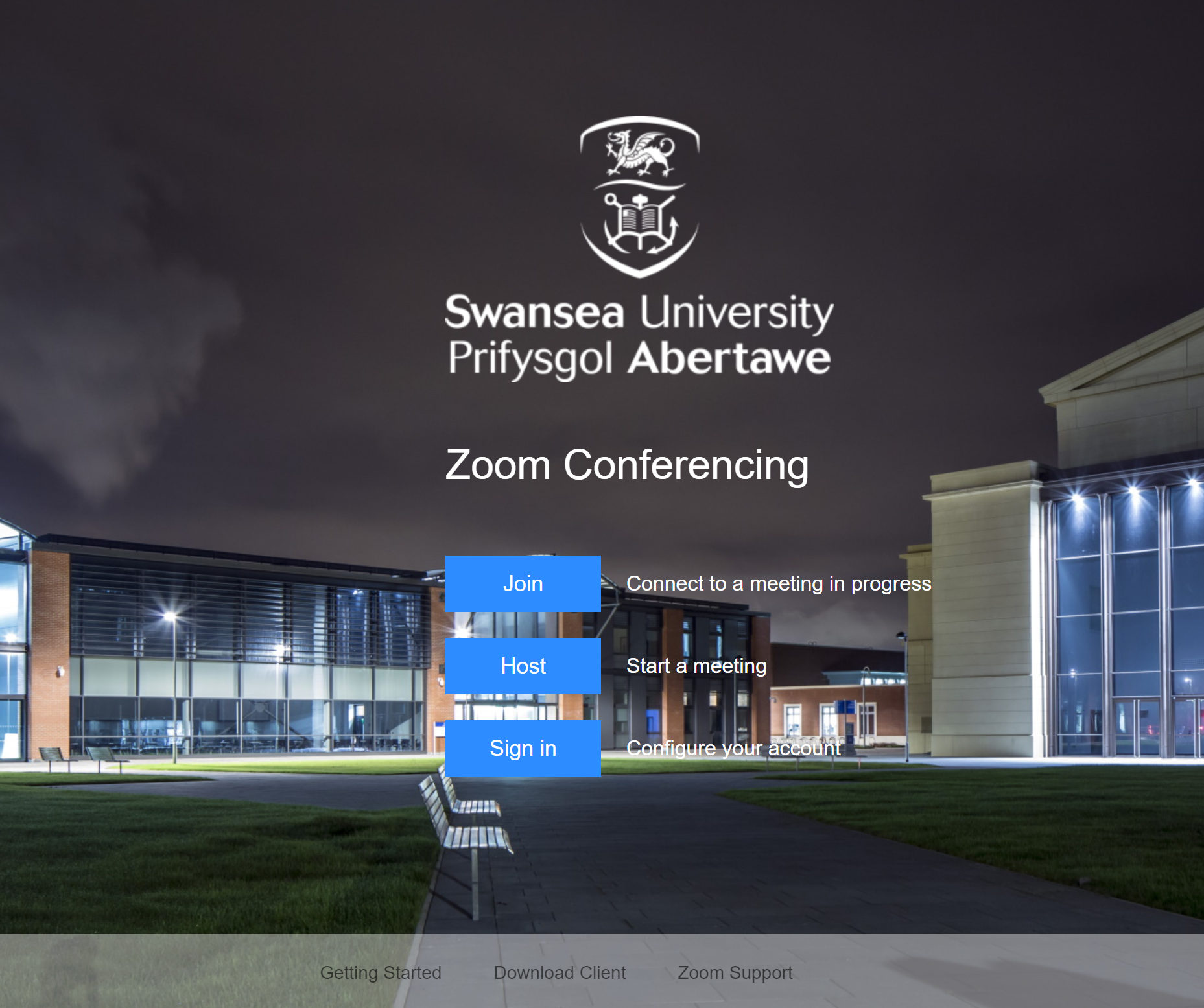 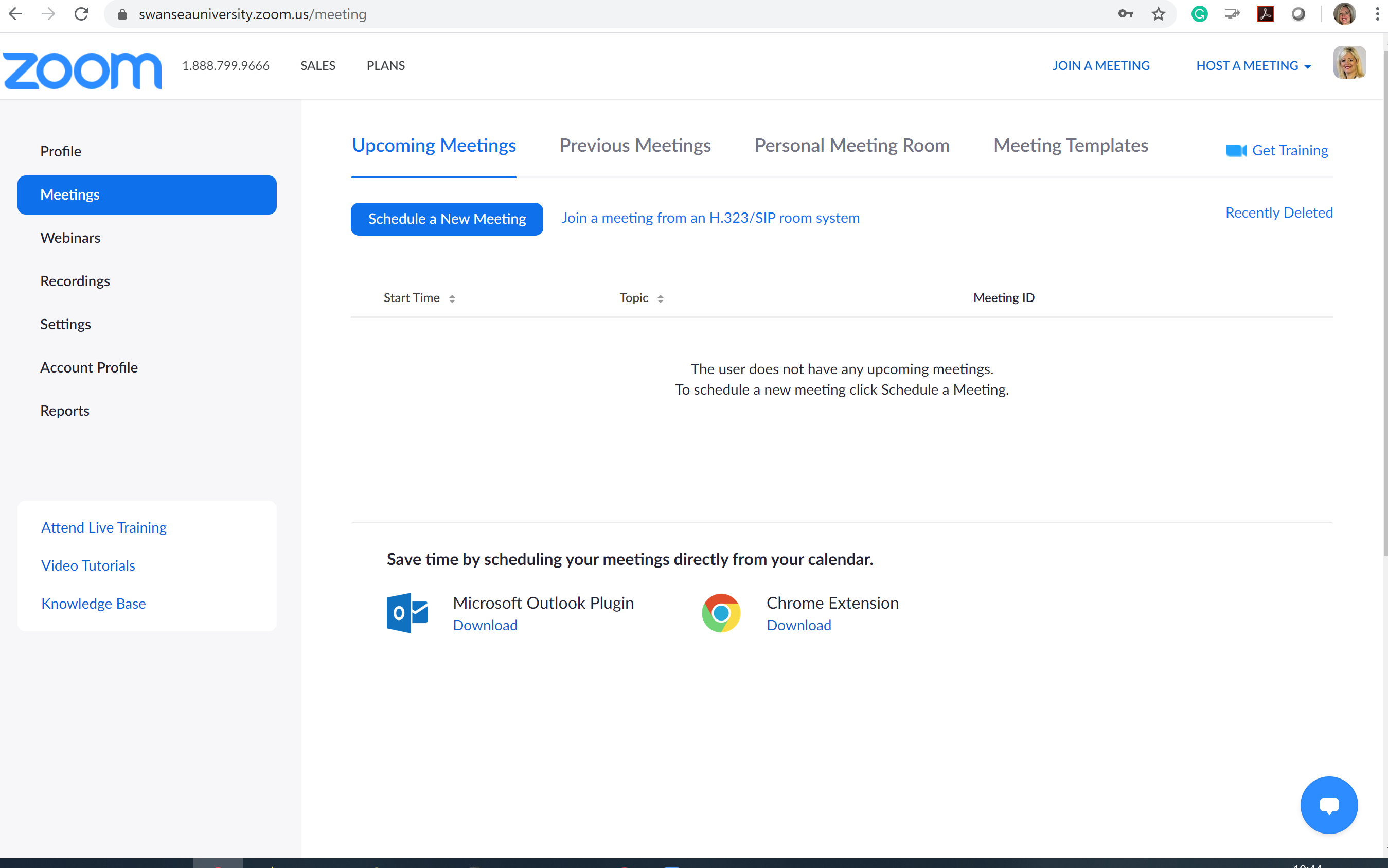 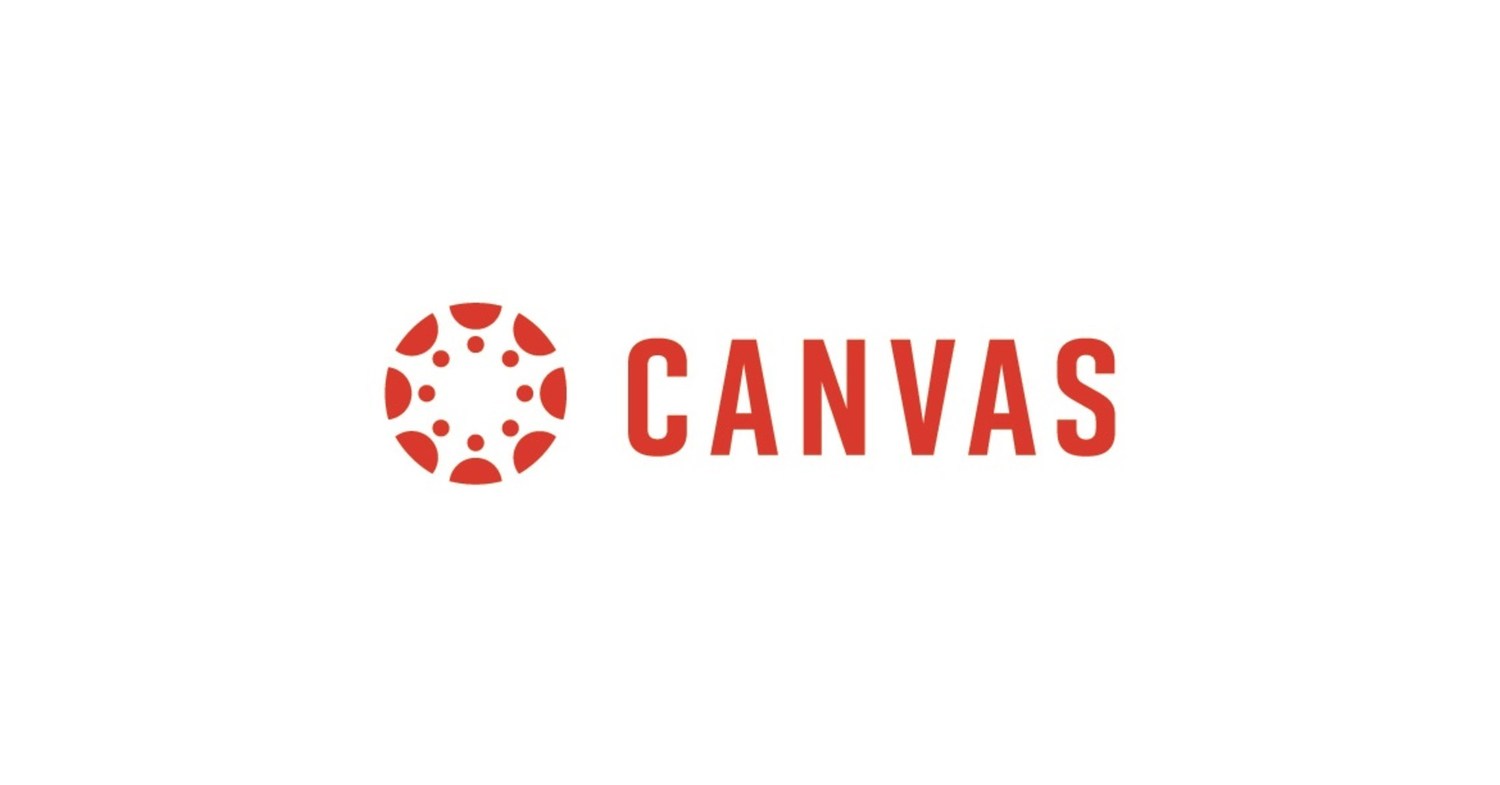 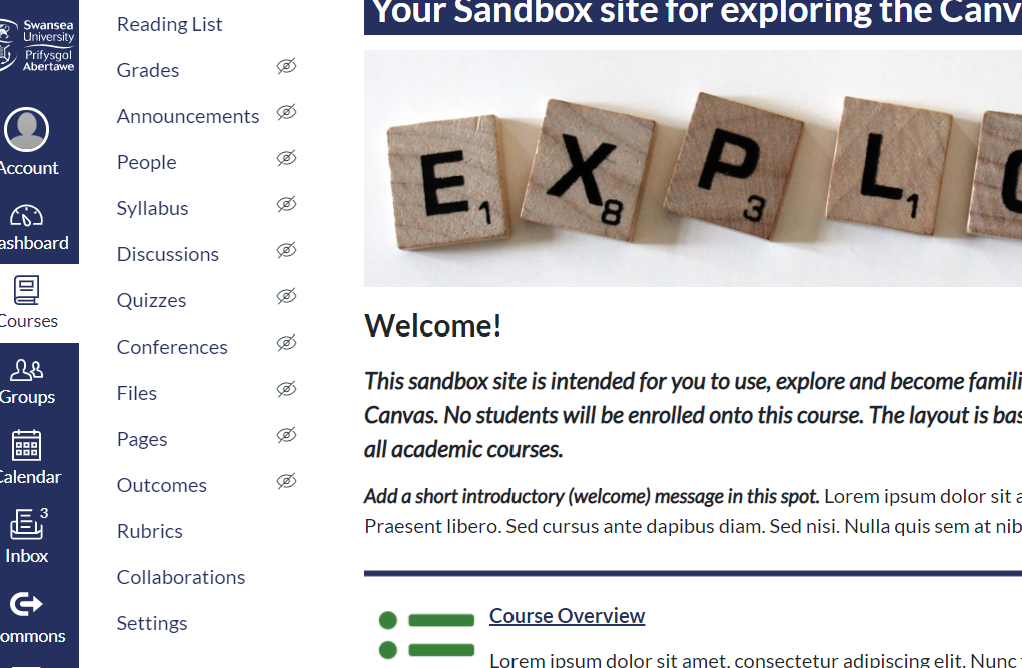 CANVAS integration 

Go to settings in your course…
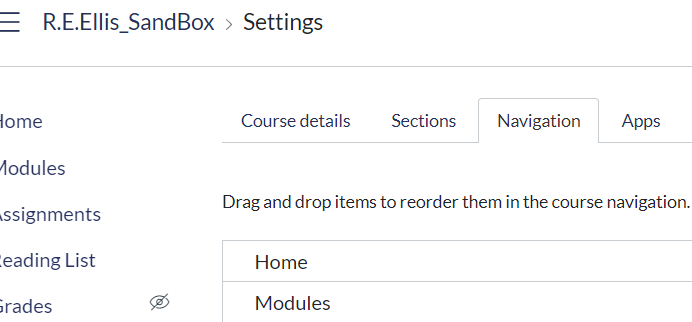 Go to
‘Navigation’
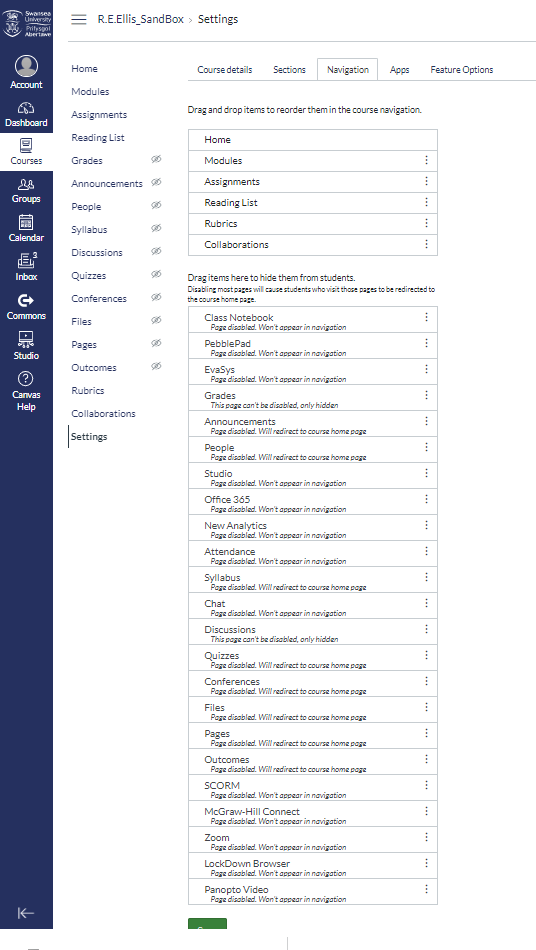 Tools - Zoom will be at the bottom …

Drag and drop it up to the top box.
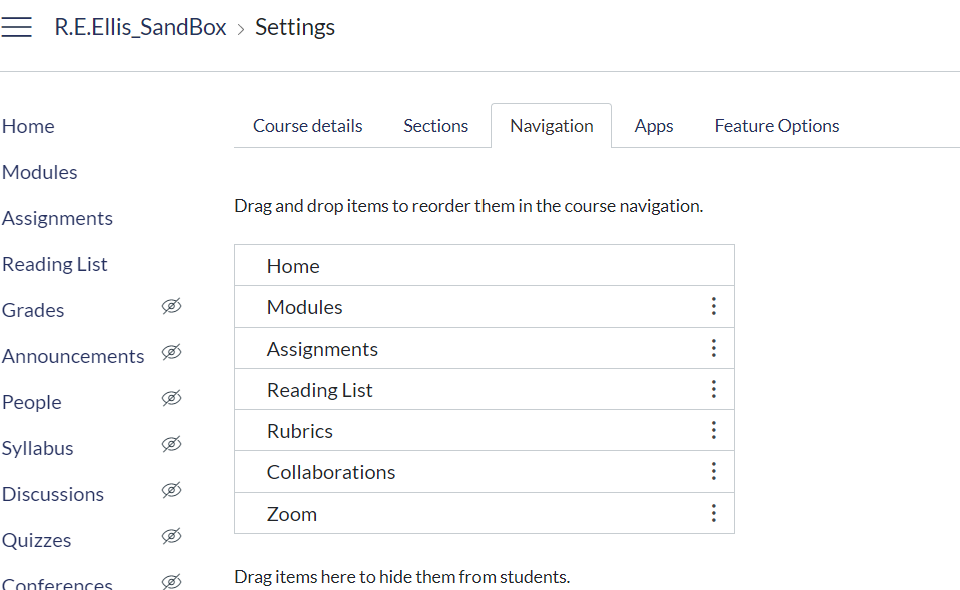 So that it sits here …
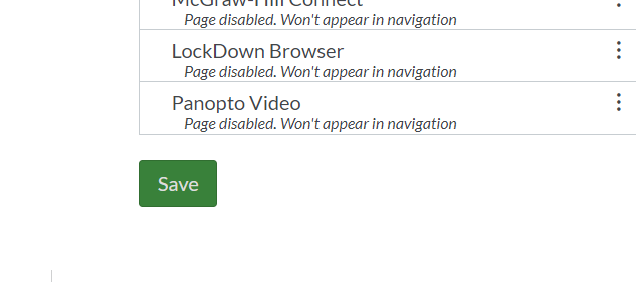 Don’t forget to SAVE…
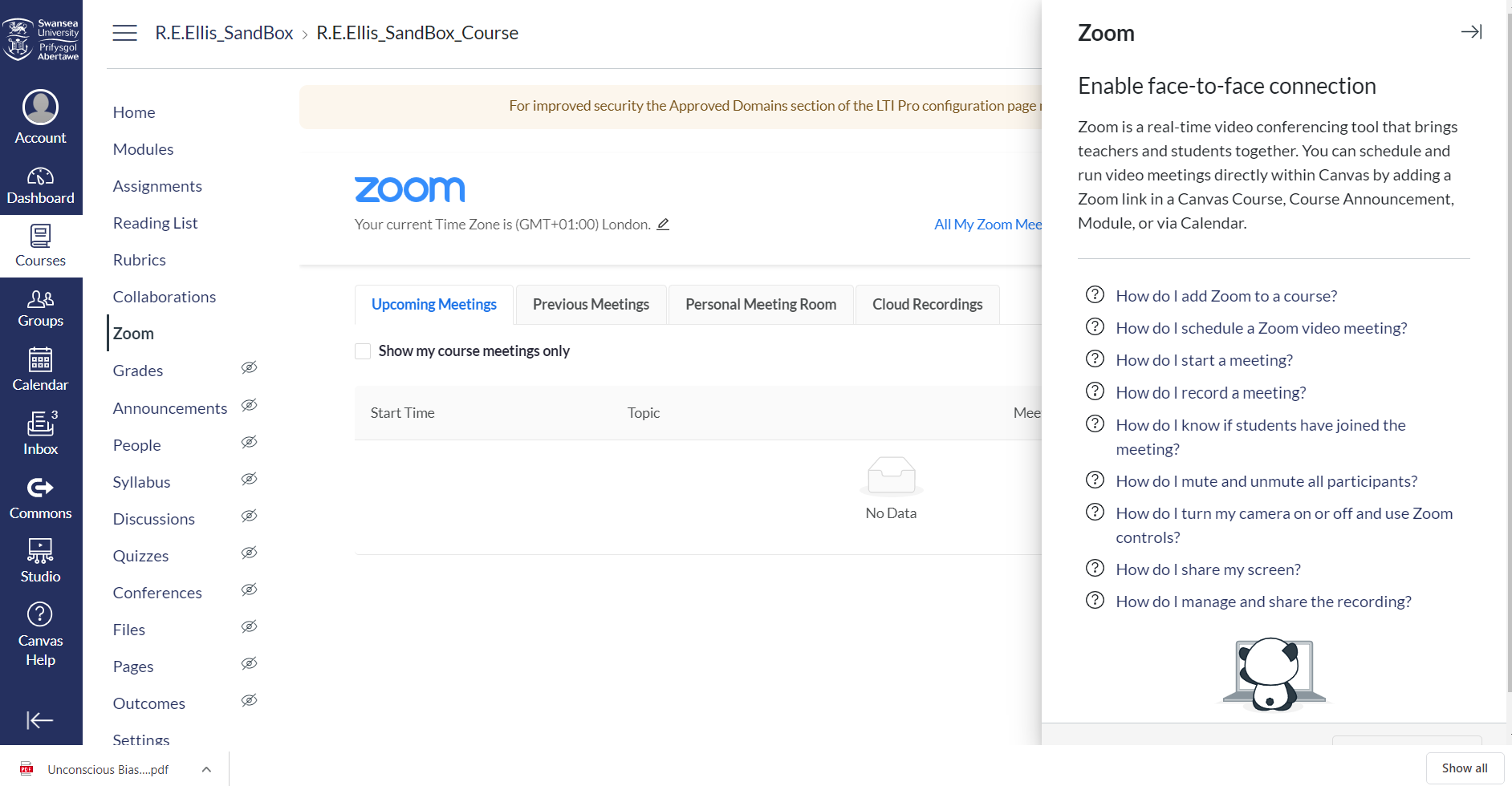 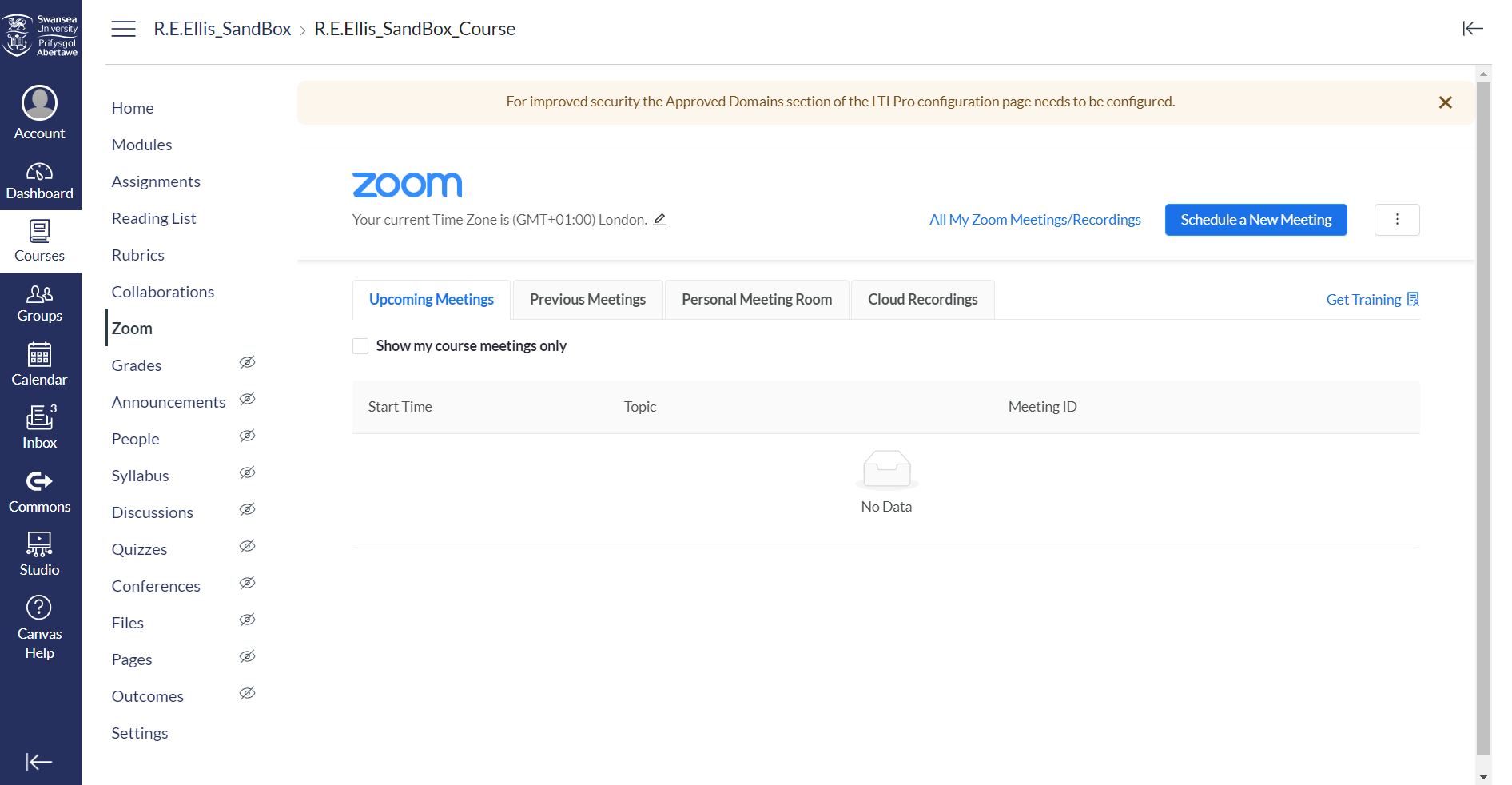 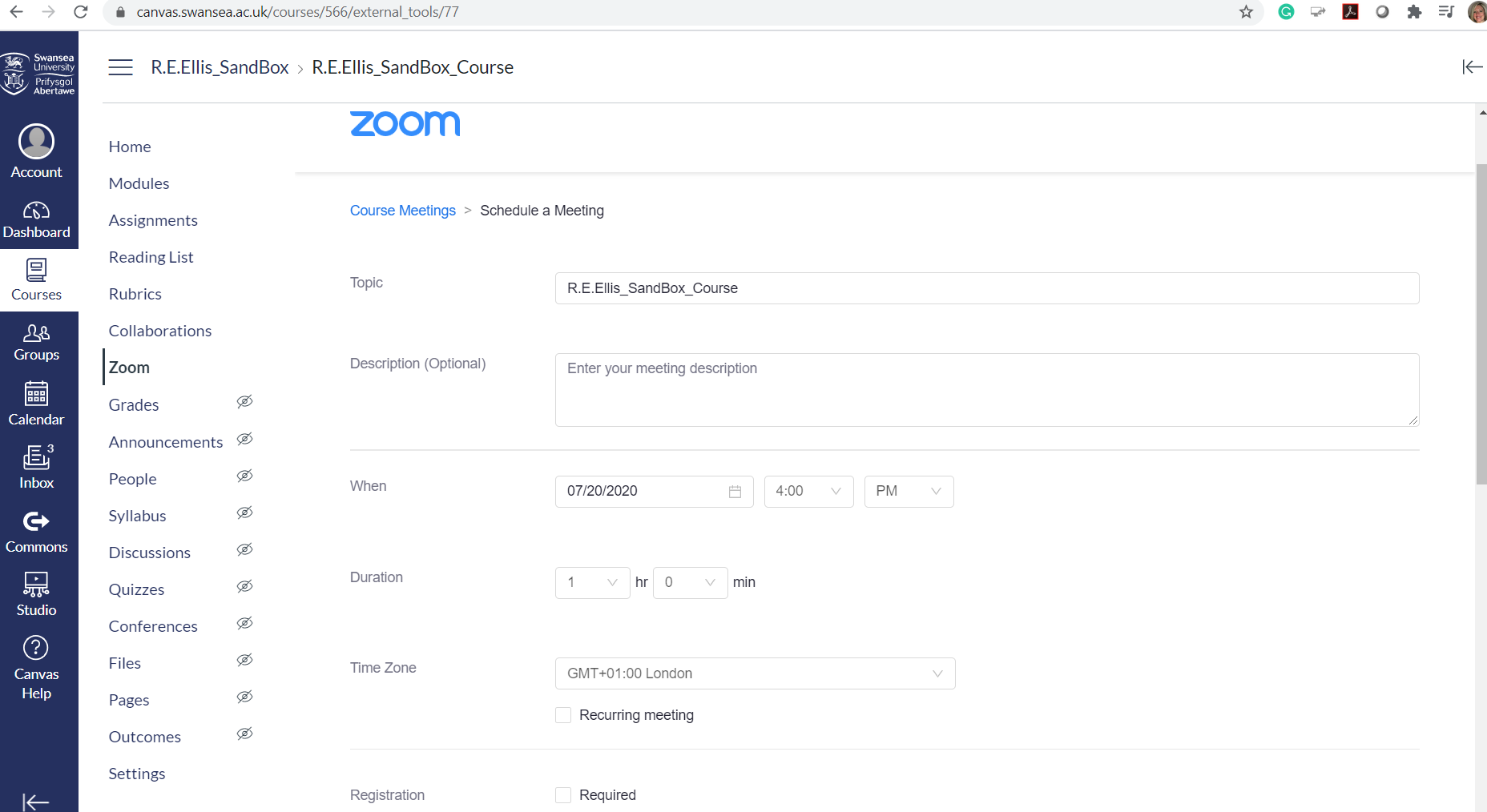 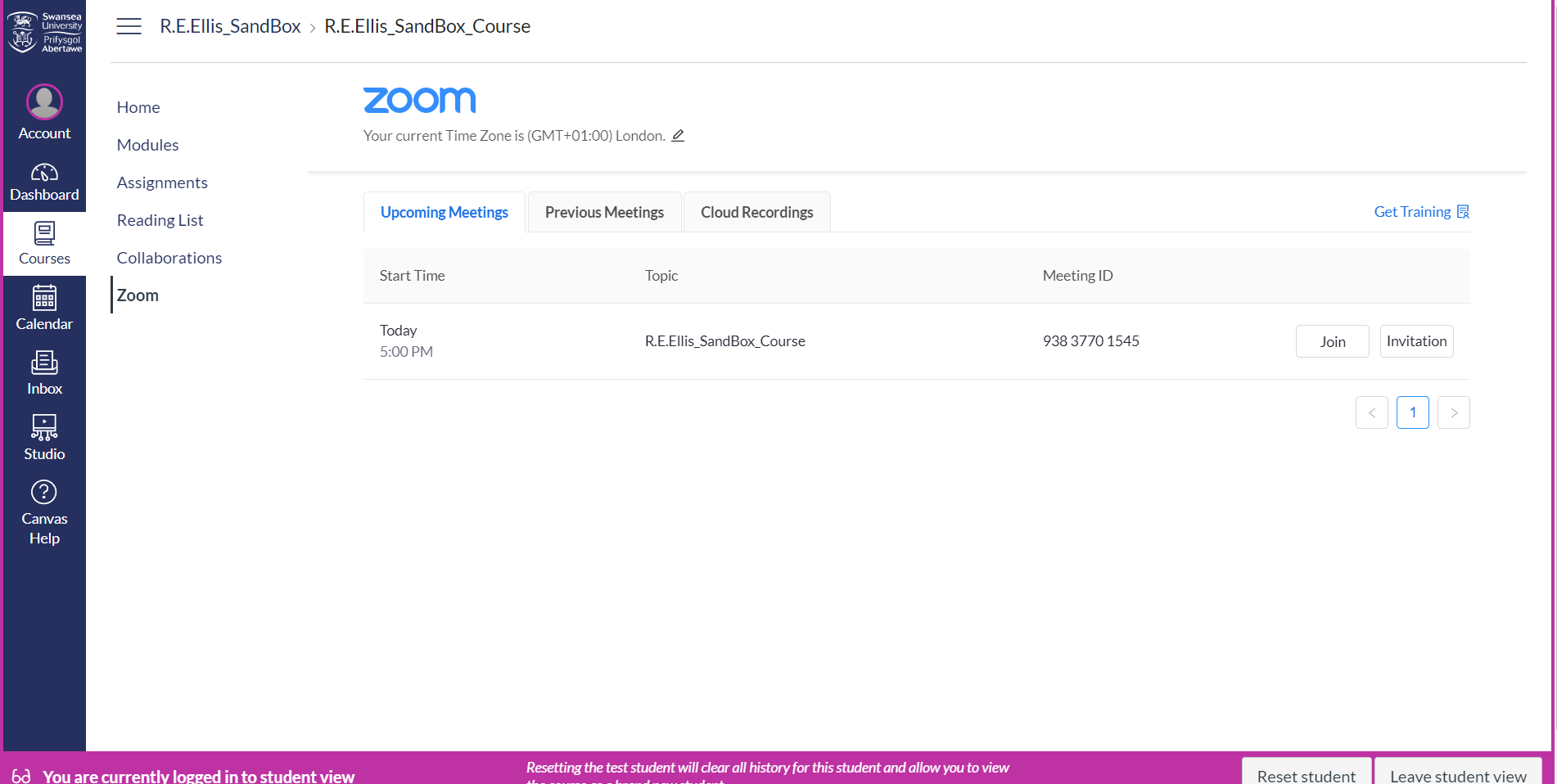 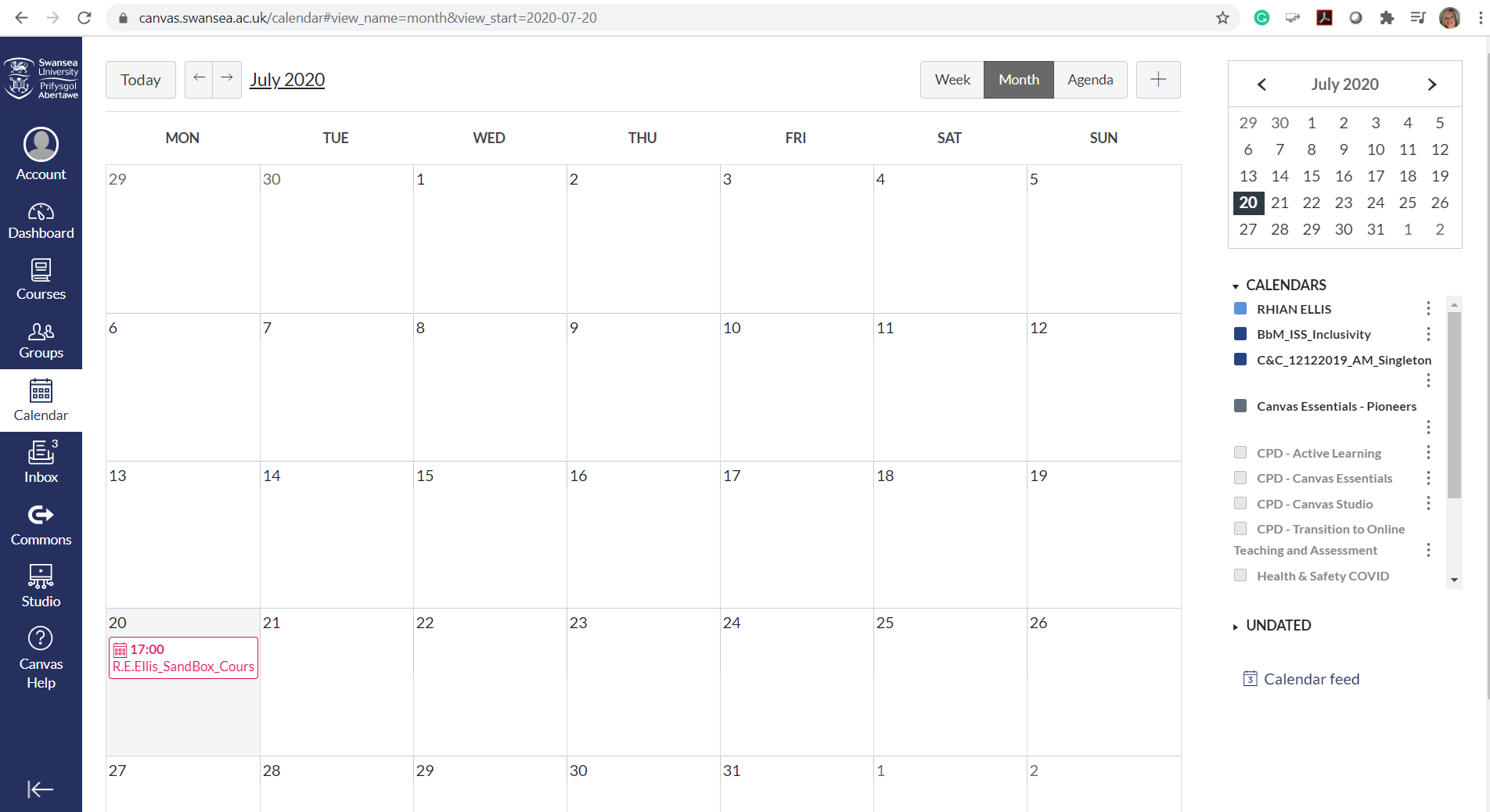 ‘Using Zoom for Lecturing’ Staff Support Page
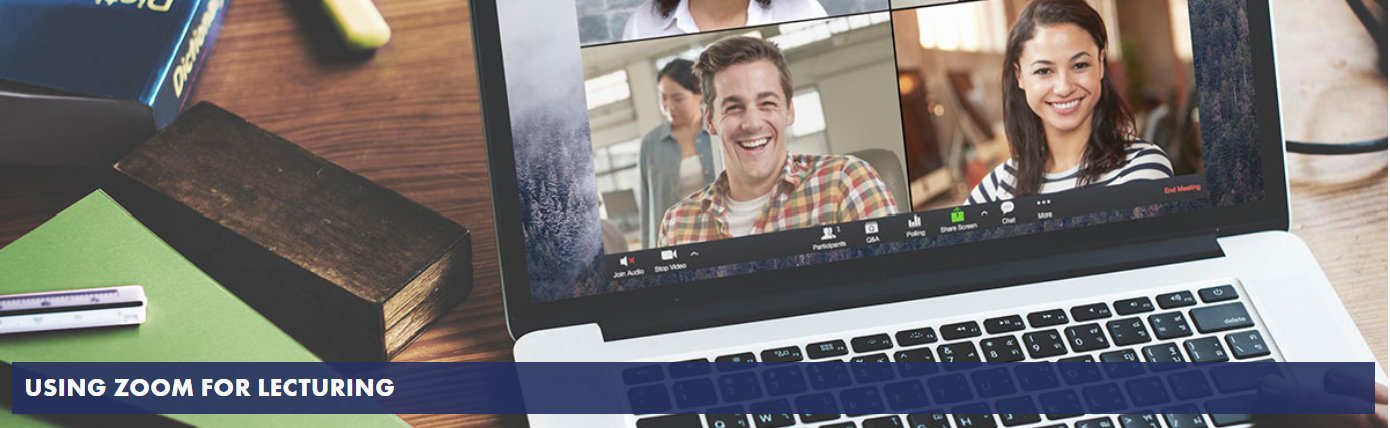 https://staff.swansea.ac.uk/it-services/remote-lecturing-technology/using-zoom-for-lecturing/
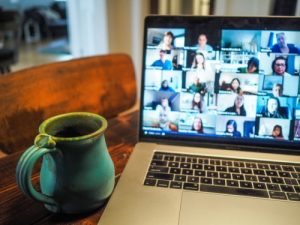 3. Engaging and interacting with students 

Quick tour of key functions.
Key functions …
Chat

Sharing mic & video 

Share screen
Chat
More to chat than first appears.

Think about what will suit your session and
    manage it accordingly e.g. turn on and off, review at
    set points.

Everyone can save their chat – to retrieve links, check Qs 
   etc. ‘Private’ chats can also be managed. 

File sharing – be mindful.
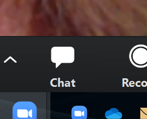 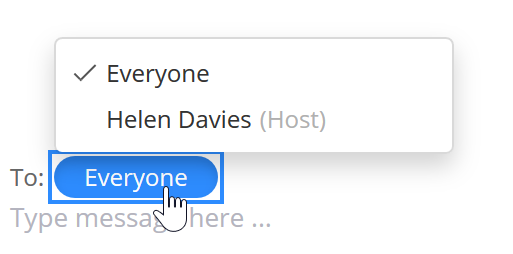 Key functions …
Chat

Sharing mic & video

Share Screen
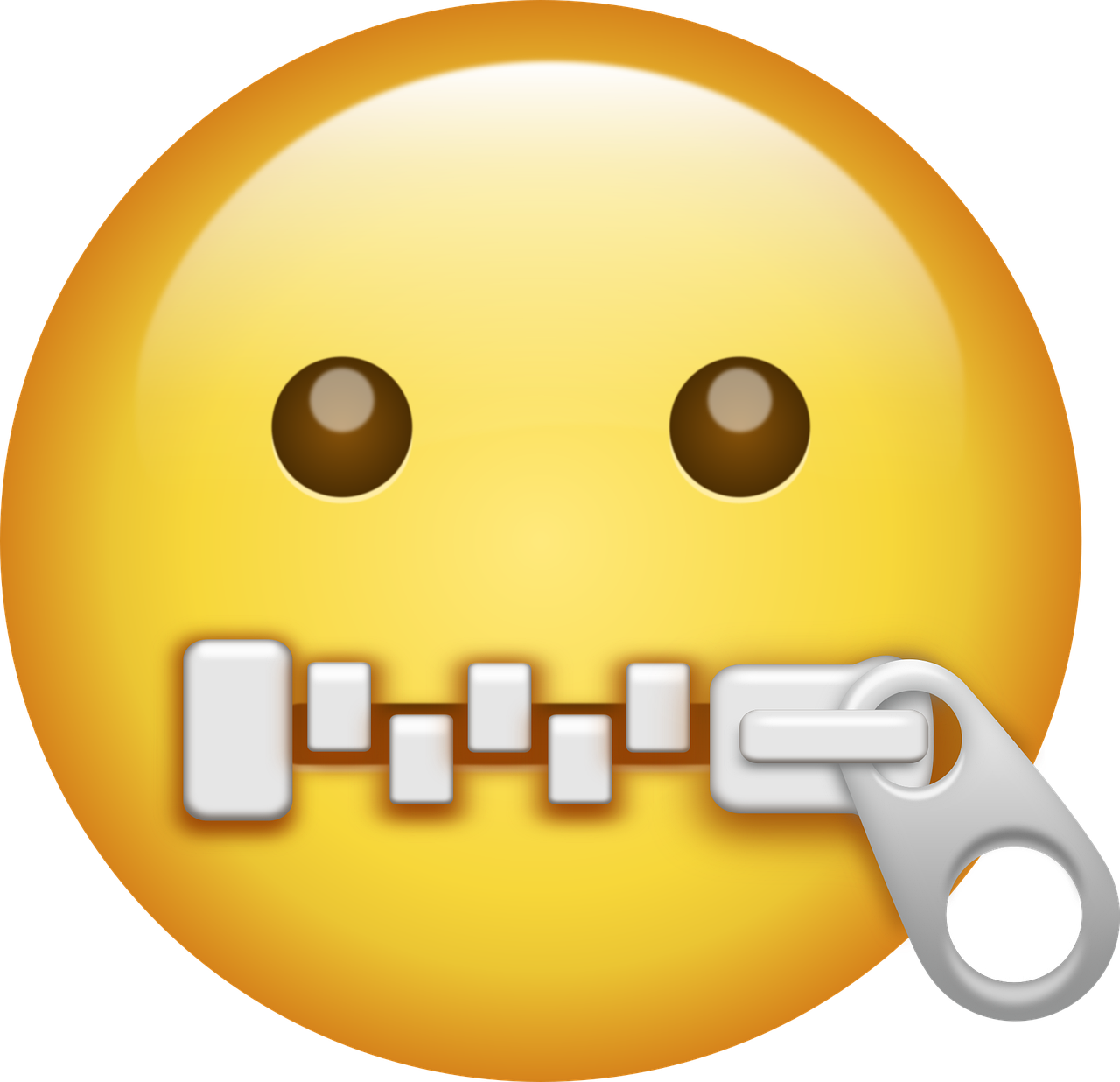 To mute or not to mute …?
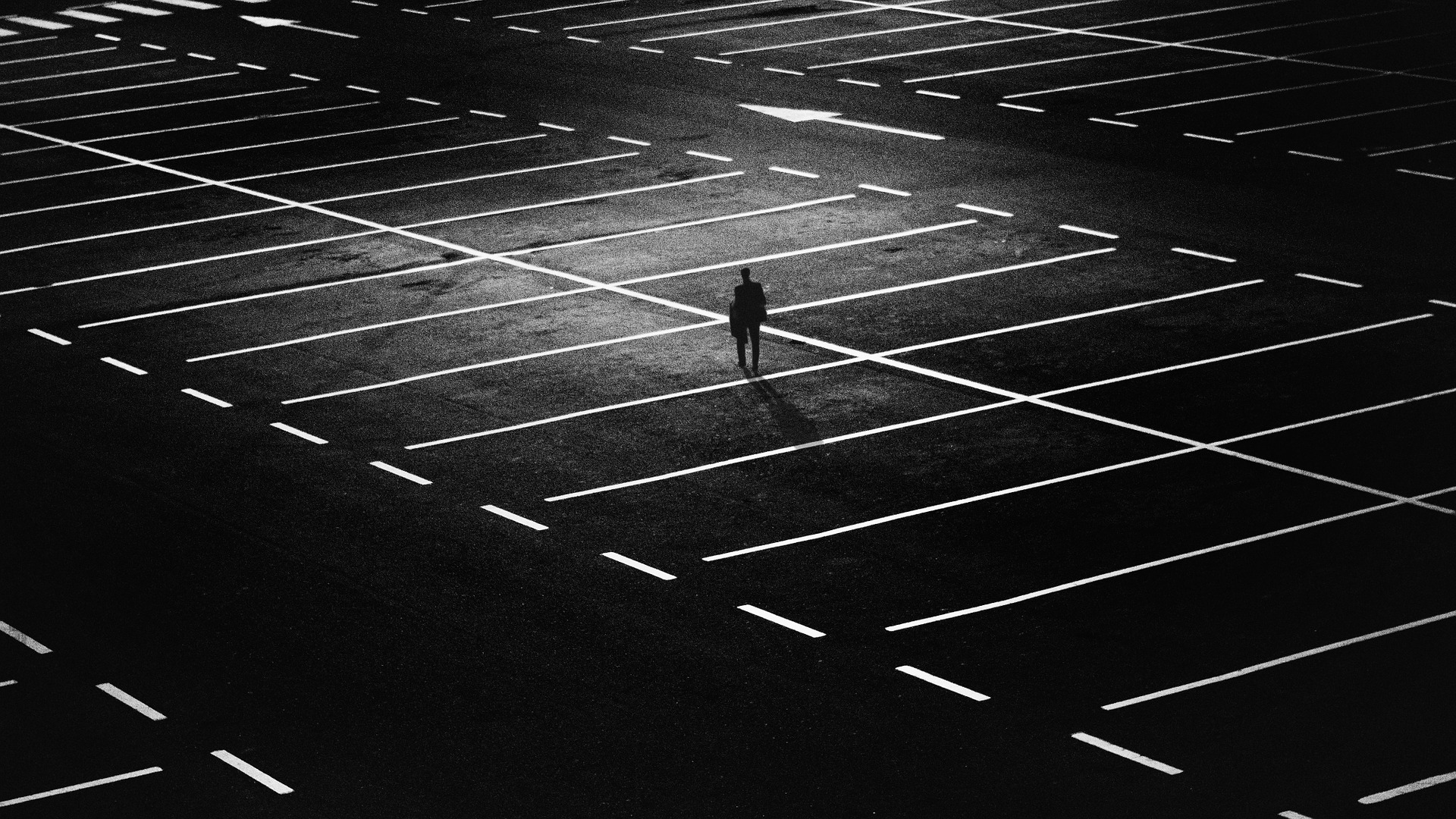 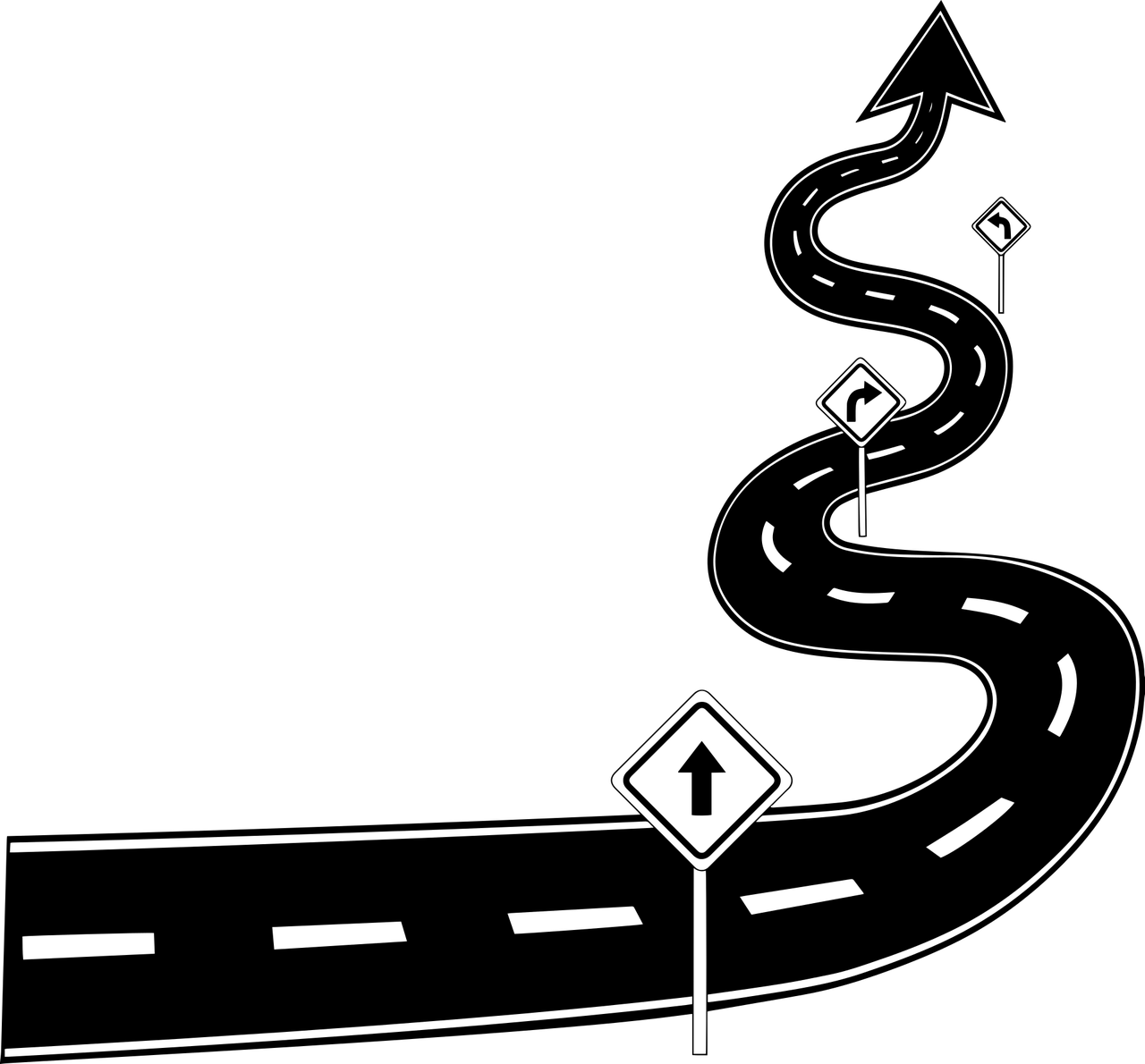 BE MINDFUL OF YOUR OWN STATUS AND THAT OF OTHERS!

At the start of your meeting…

If MUTE is preferred, check the correct boxes at SET UP stage.

Audio & Video may then be switched back on by participants

Within-meeting settings can disallow audio self-unmute

    Manage this with clear communication
Audio/Video
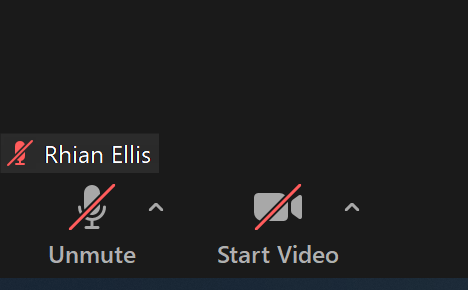 Audio/Video
During your meeting …

H/CH can mute AUDIO -  ALL or  individually (various ways)

H/CH  can mute individual VIDEOS, and Zoom has recently introduced participants not being able to switch them back on 

If participants have muted own audio or video, C/CH can  ask them to switch them back on (discreet Zoom alert)

n.b. NO ‘MUTE ALL’ FOR VIDEO In MEETINGS
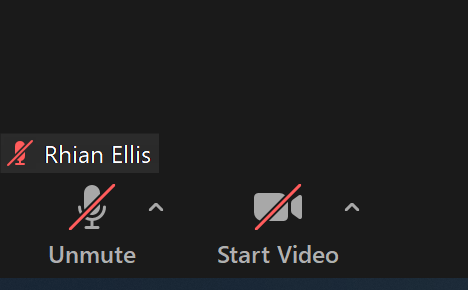 Audio/Video
So, some tips …

Start as you mean to go on

Invite audio and video sharing at regular points 

Remember, no-one can be pressured 

Try to create an atmosphere where people feel comfortable to share
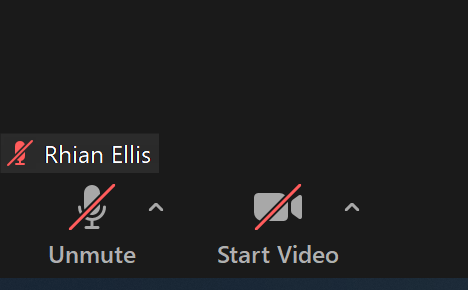 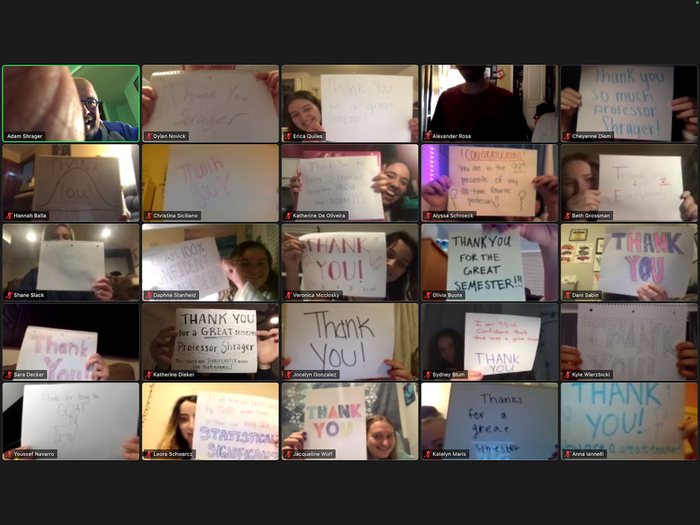 [Speaker Notes: Picture courtesy of https://www.insider.com/tiktok-college-students-surprise-professor-with-thank-you-message-2020-12]
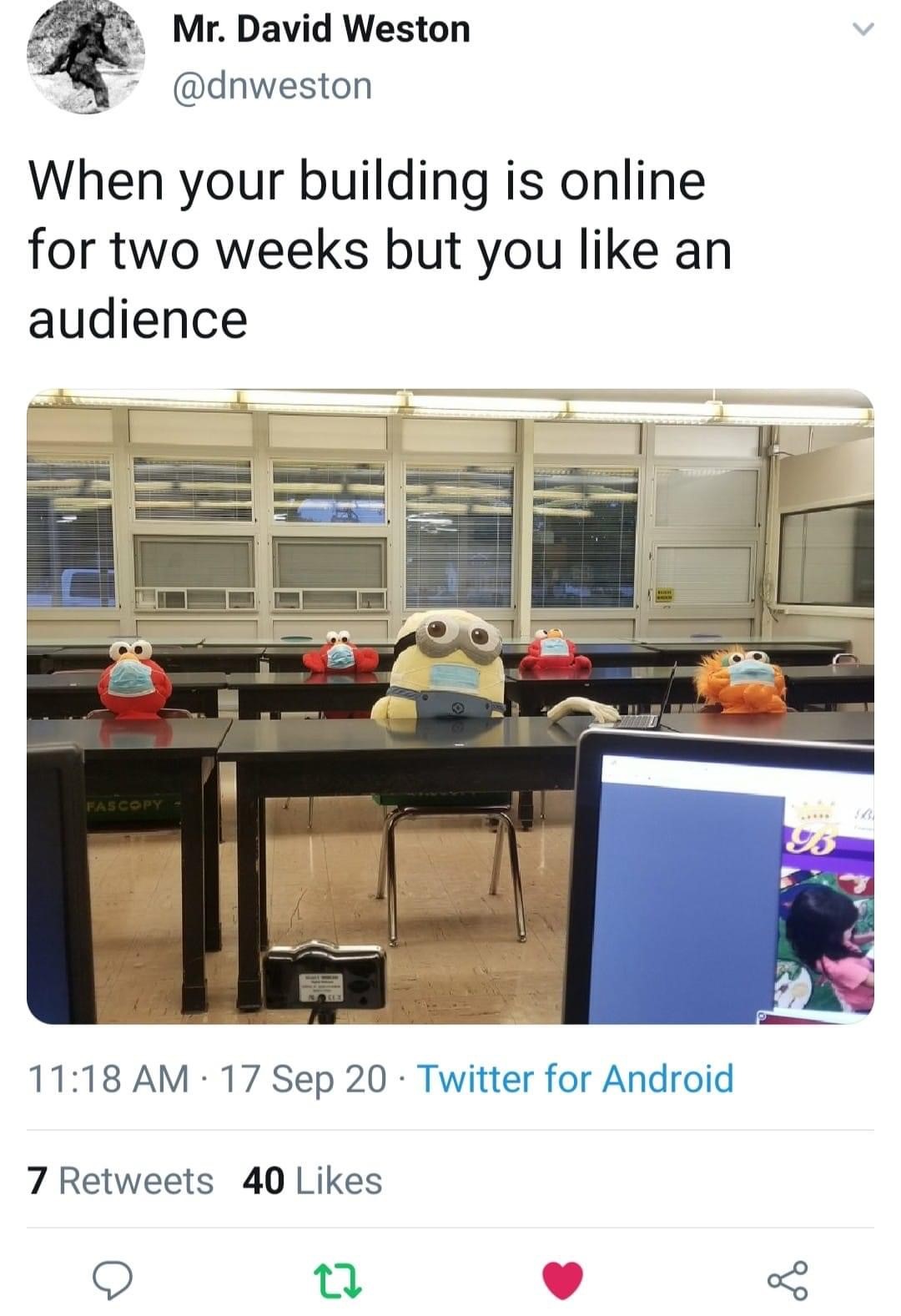 Key functions…
Chat

Sharing Mic and Video

Share Screen
Sharing your screen
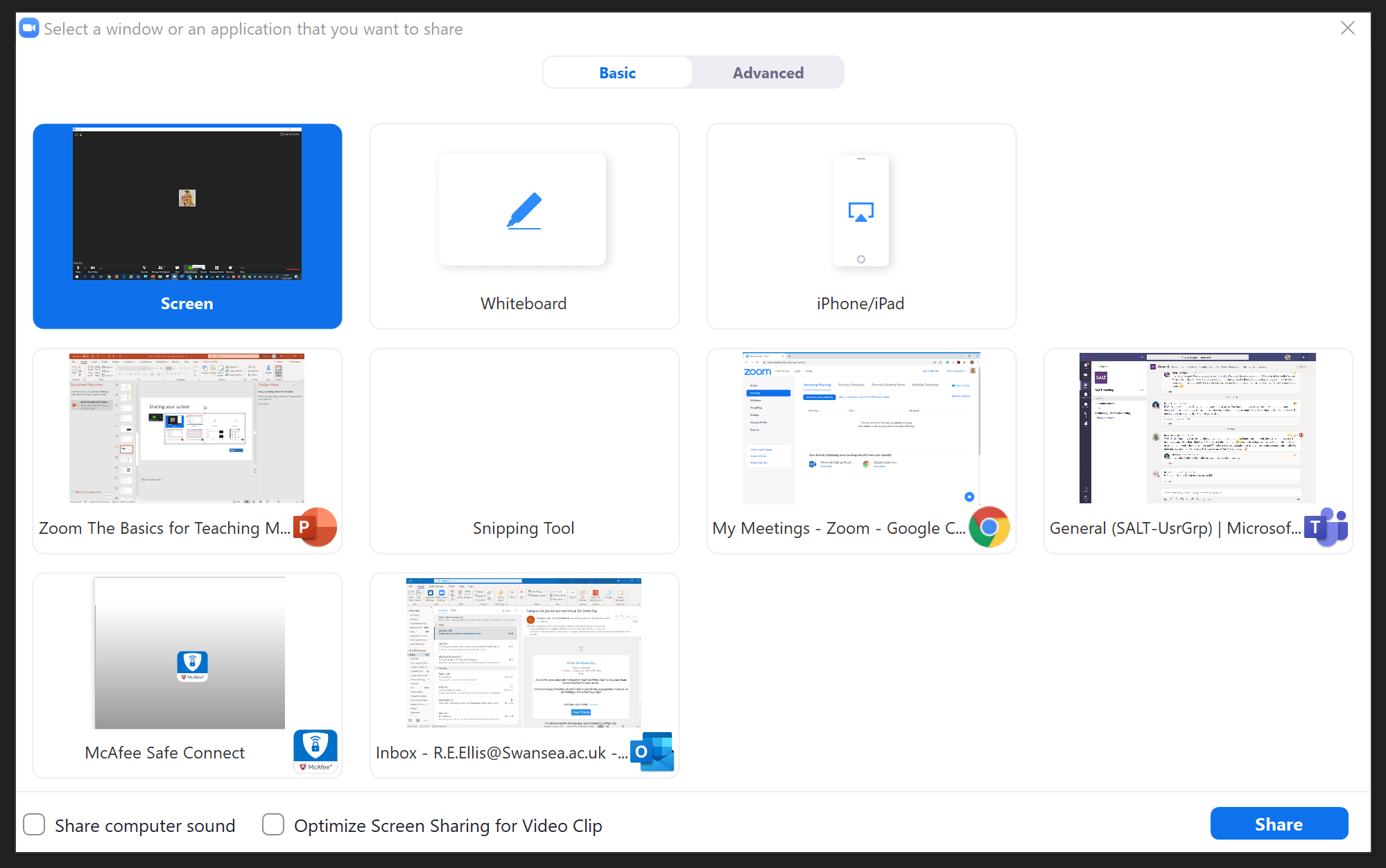 n.b. Participants are now defaulted to NOT being allowed to screen share., which can be re-enabled in a few different ways
4. Some other ways of interacting 

From the ‘Participants’ button…
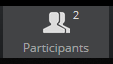 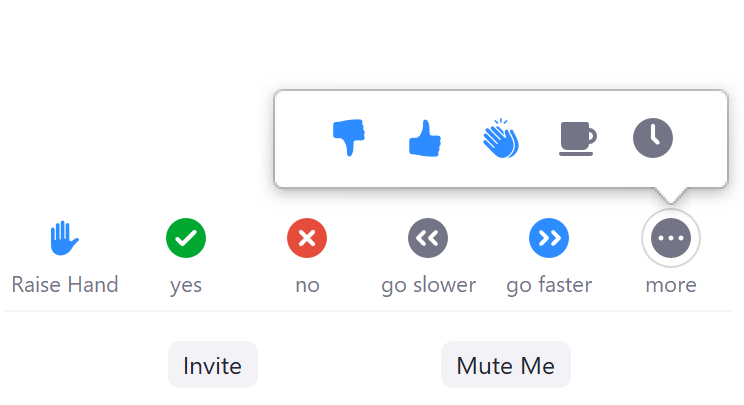 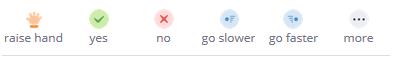 n.b. hosts don’t have the ‘Raise Hand’ icon. Not to be confused with the Wave!
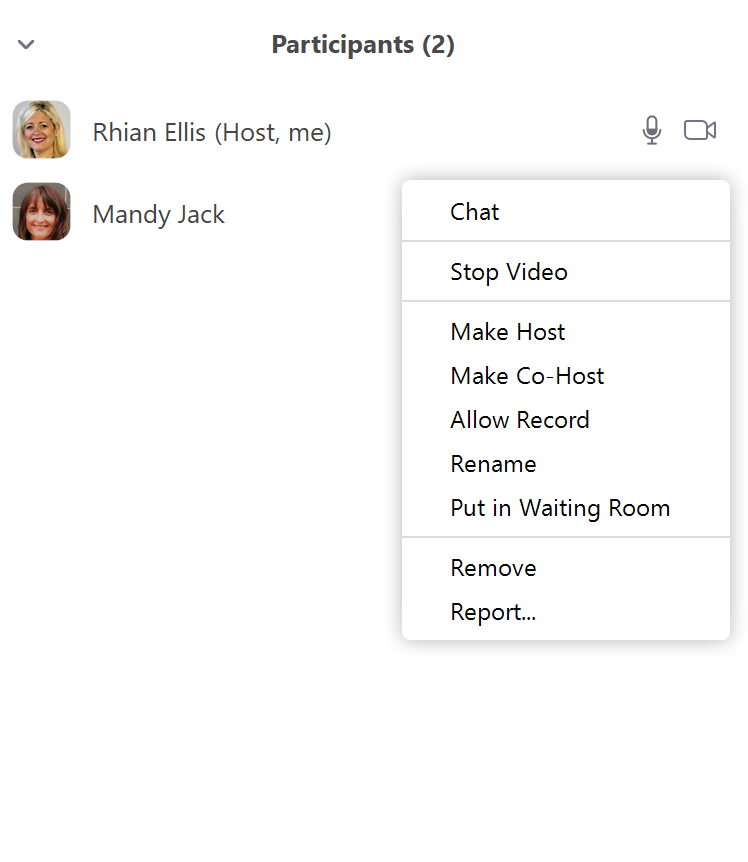 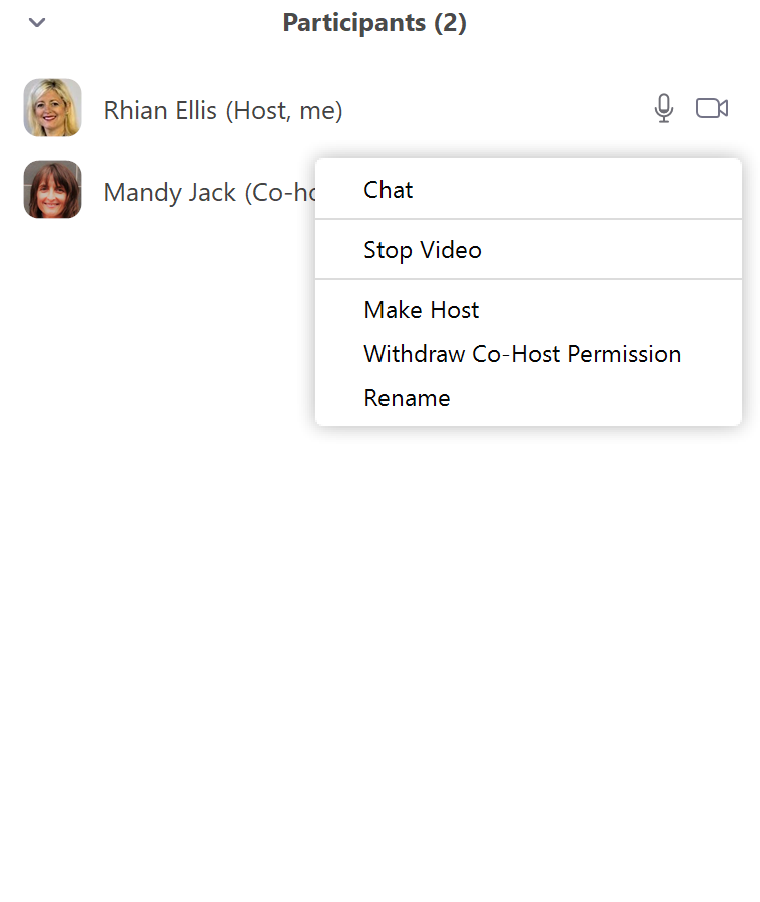 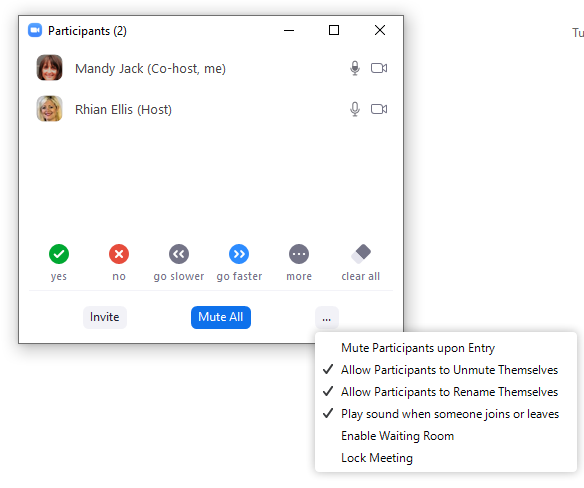 5. Recording your session (the basics)
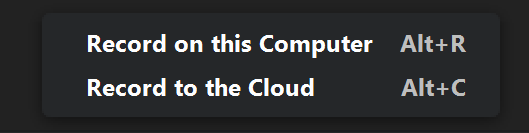 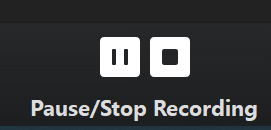 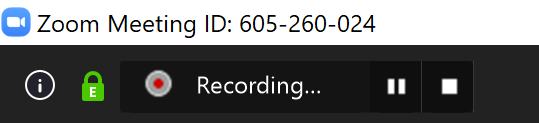 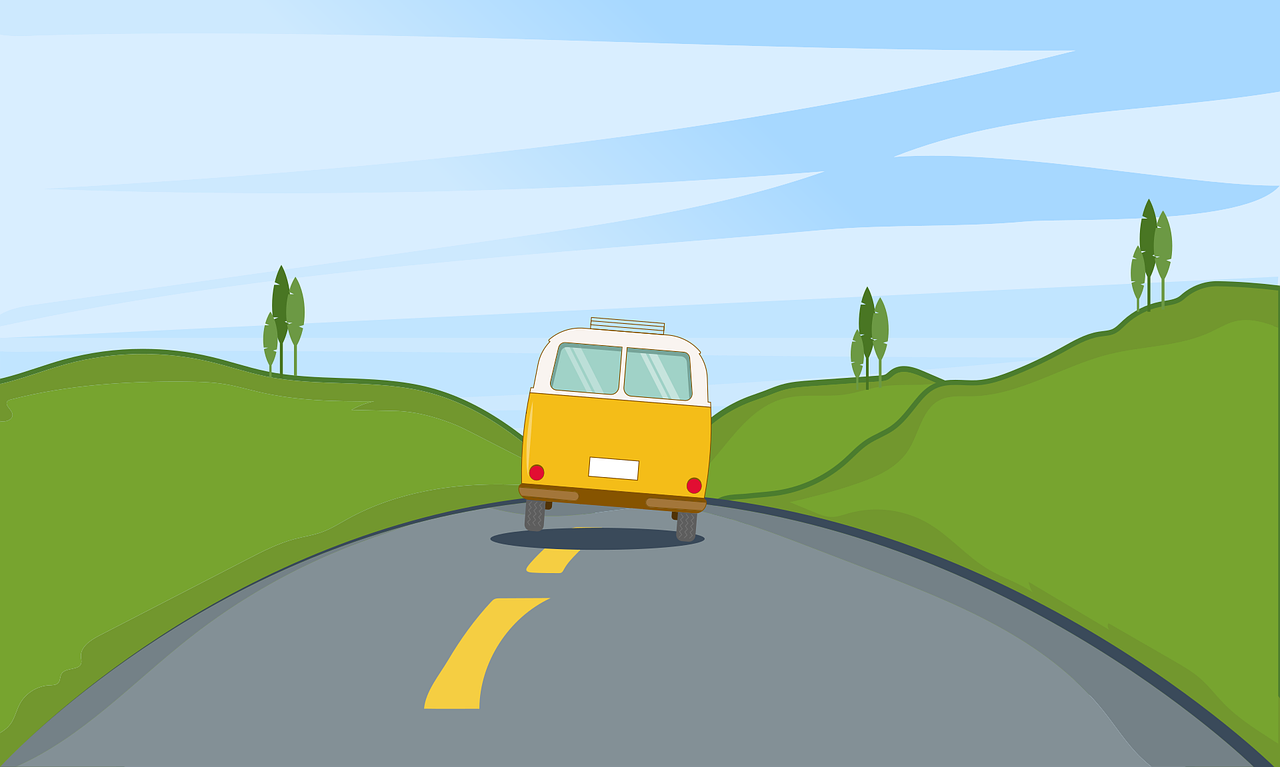 We set out to learn about…  Green ticks or Red Crosses?
1. Some introductory things…

2. Setting up, managing and sharing ‘Meeting’ 
    links, with a view to ‘Hosting’ (teaching) with          
    Zoom 
 
3. Engaging and Interacting with students:- 

Chat
Sharing mic & video (webcams)
Screensharing

4. Signpost to other ways of interacting 

5. Briefly touch upon recording  

Along the way ….some GDPR / security reminders
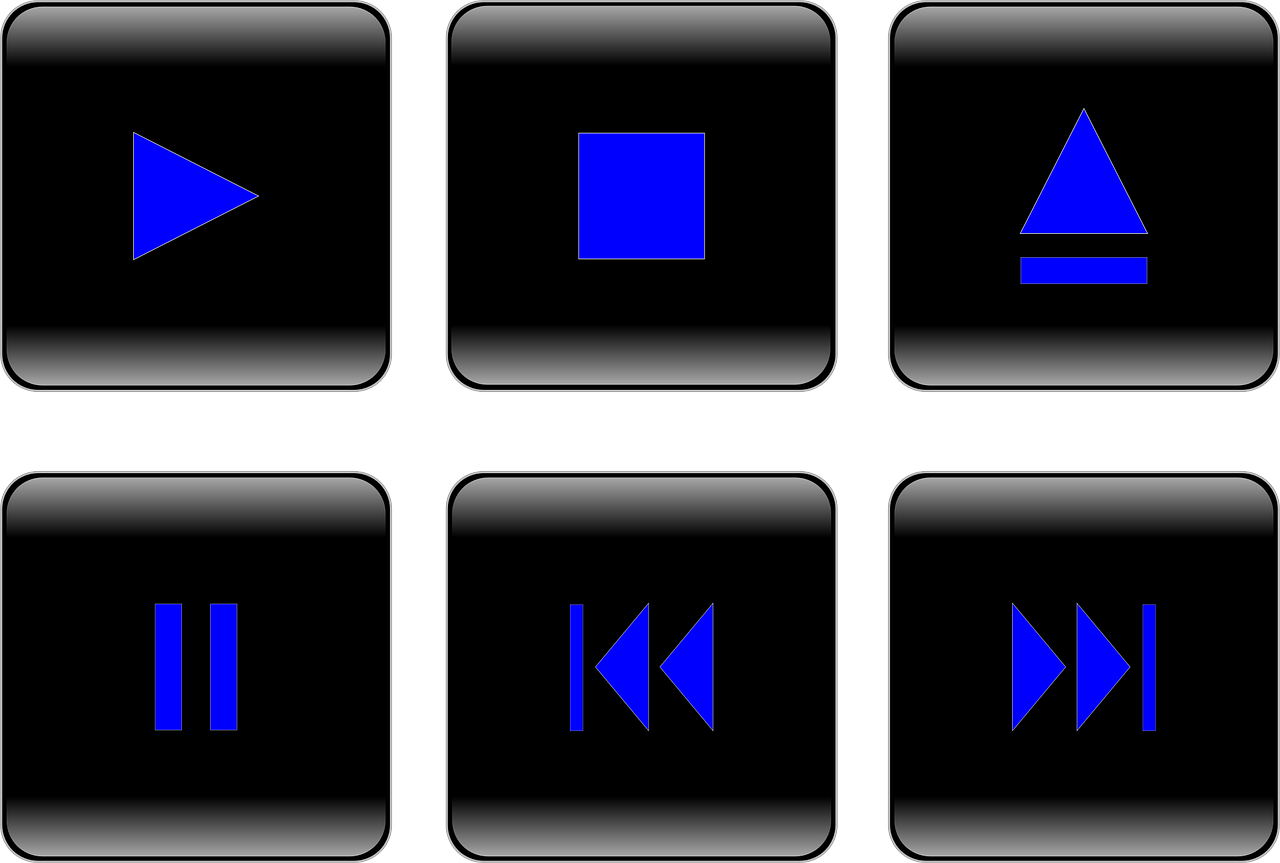 Next Steps…
Get to know your settings and your account

Set-up a session & get some hands-on experience 

Come to a SALT Advanced session when you feel ready, and join our workshops
Let’s give students positive experience of…

‘Waiting Rooms’ 

‘Breakout Rooms’ 

Whiteboards and annotation 

Polling

Sharing audio and video clips with optimal quality 
 
Taking part in presenting
It will take time to learn how to…

Use your Zoom Reports to reflect on and build  upon learning 

Use Canvas integration to save you time

Maximise security in your sessions 

Design your slides well, pace sessions well,

Build rapport and ‘humanise’ the online classroom

Locate, edit, share and managing your recordings
 
Give participant’s recording permissions
SALTSupporthttps://salt.swan.ac.uk/
Pedagogic Zoom support

Email: salt@Swansea.ac.uk or the team

Updates from SALT via all academic staff emails

SALT ‘Upcoming Events’ 
https://www.eventbrite.co.uk/o/swansea-academy-of-learning-and-teaching-salt-2039312959
Self Directed Resources
Guides, FAQs, Asynchronous Video Recordings 
https://salt.swan.ac.uk/maintaining-lt-continuity/

Resources for Teaching 
https://elink.io/p/resources-for-teaching-9225da0


More CPD to come soon…
Technical  Support
ISS Service Desk
Via staff.swan.ac.uk   
Select MyApps
WVN-Support@swansea.ac.uk

Zoom info on staff Intranet:

https://staff.swansea.ac.uk/it-services/zoom/

https://staff.swansea.ac.uk/it-services/remote-lecturing-technology/using-zoom-for-lecturing/
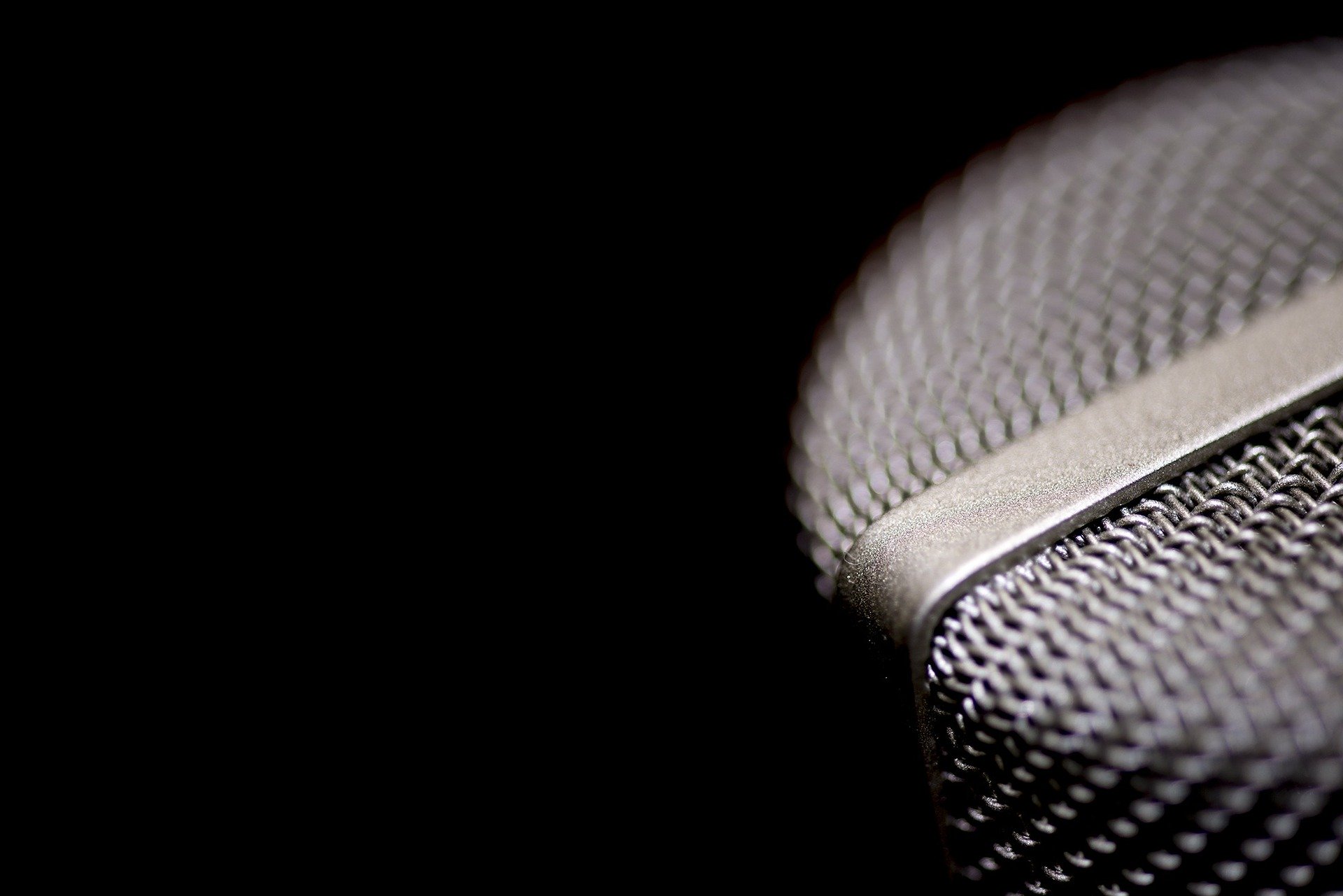 If you wish to stay…

Quick Recap & Open Mic
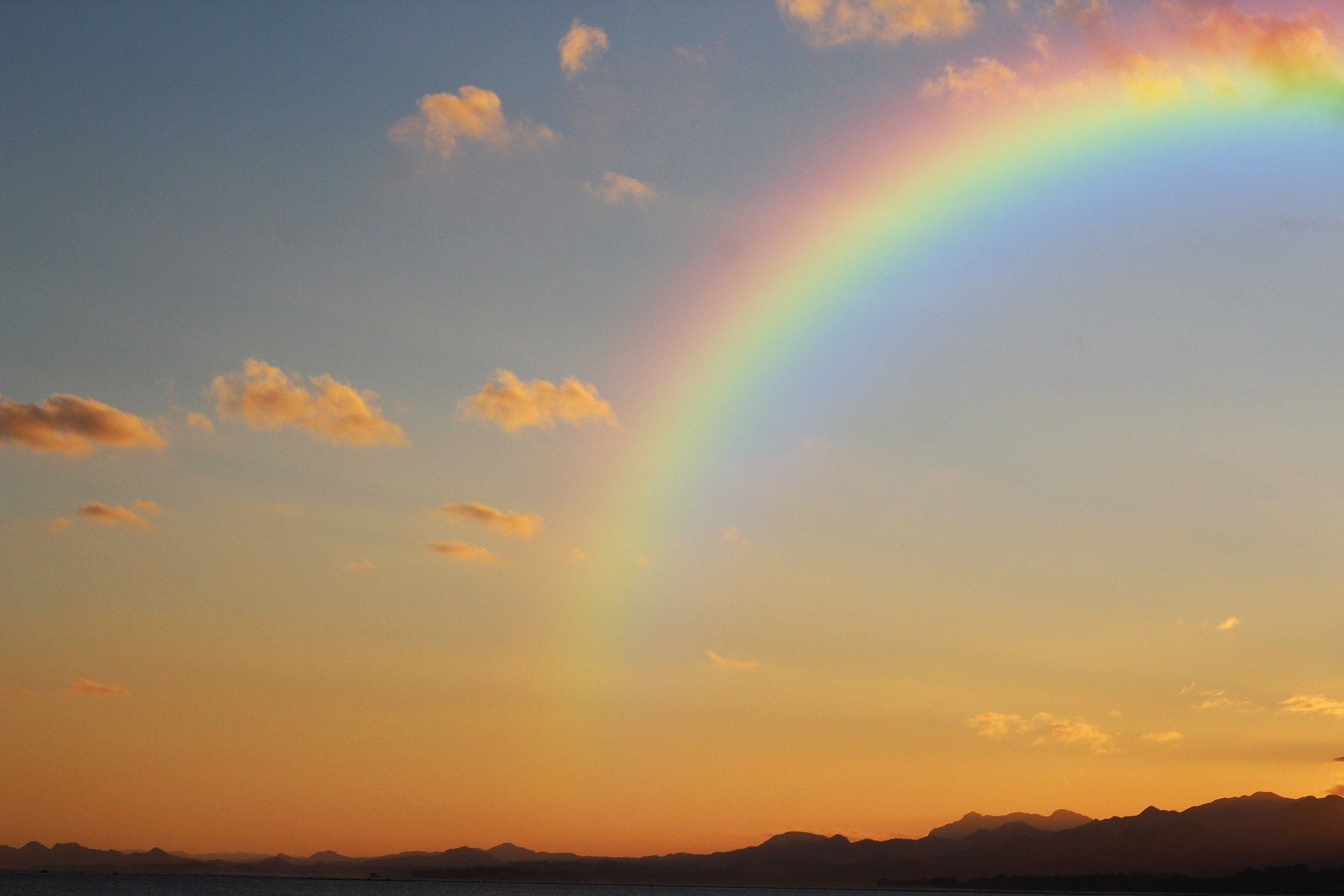 Thank you!Keep safe & well

 To leave the meeting…
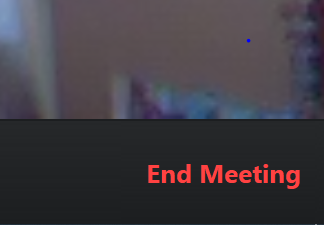 n.b. Hosts are asked whether they wish to end the meeting for all, or leave & make someone else the Host.